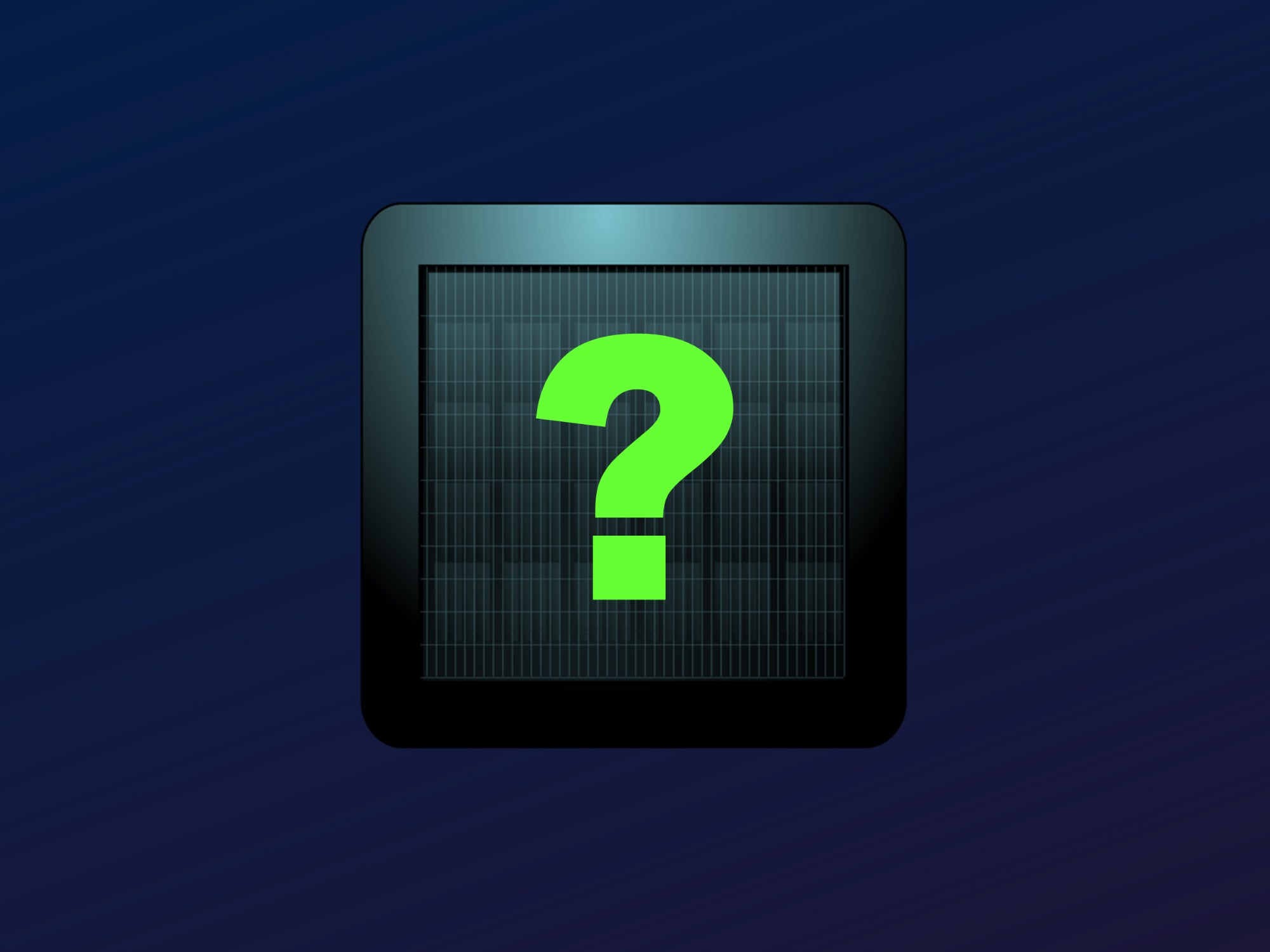 MYSTERY Box Game
Keep / Give The Box?
HOW TO PLAY:
Make 2 teams
Pick a letter and answer the question
Then you must choose:
KEEP THE BOX 
or 
GIVE THE BOX to the other team
BE CAREFUL!
The points in the box can be GOOD or BAD
ARE YOU READY?
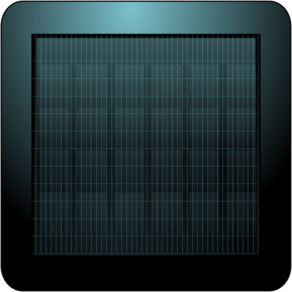 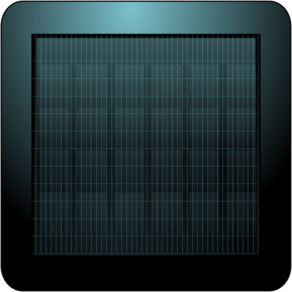 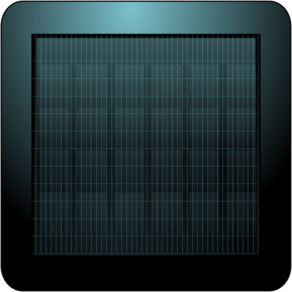 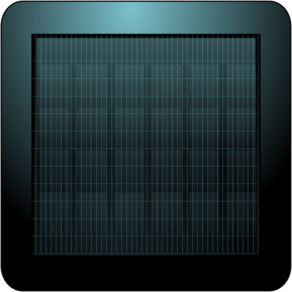 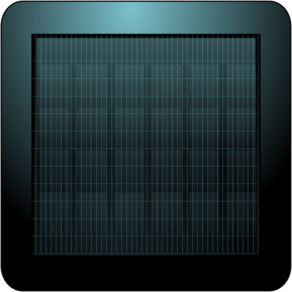 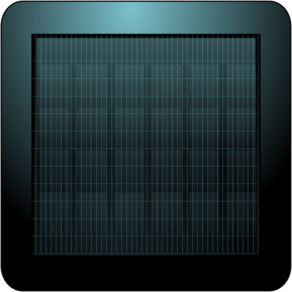 B
C
D
A
E
F
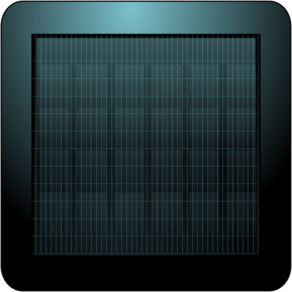 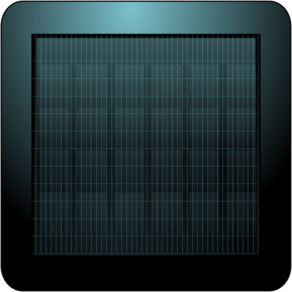 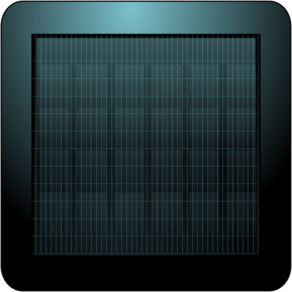 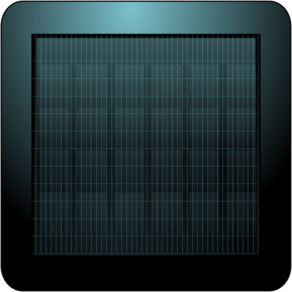 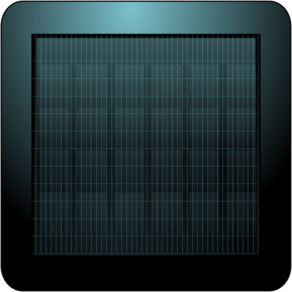 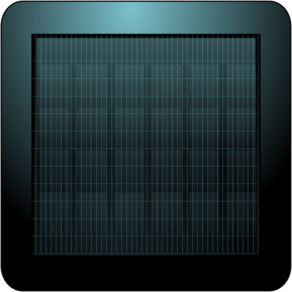 I
L
K
J
G
H
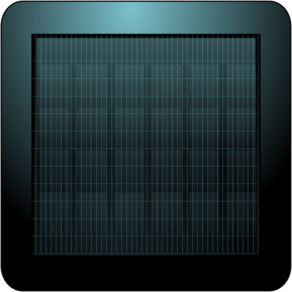 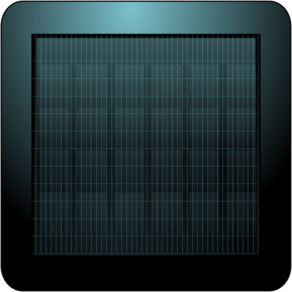 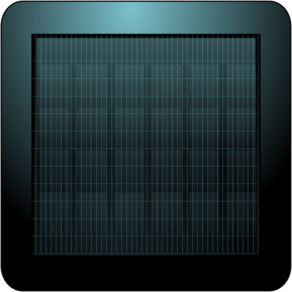 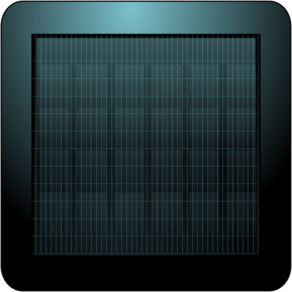 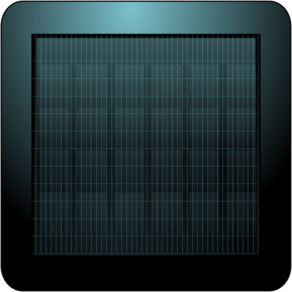 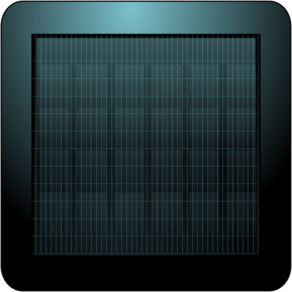 O
Q
M
N
P
R
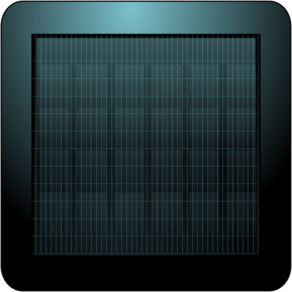 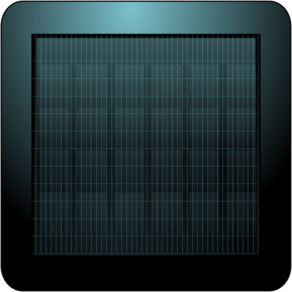 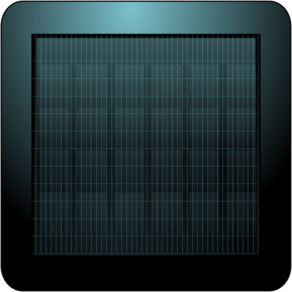 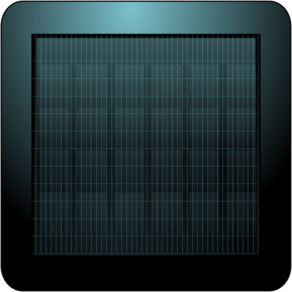 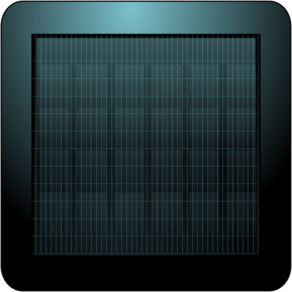 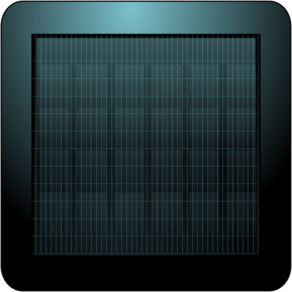 X
T
S
V
W
U
A Question
Which company started in 1976 in a garage?
Apple
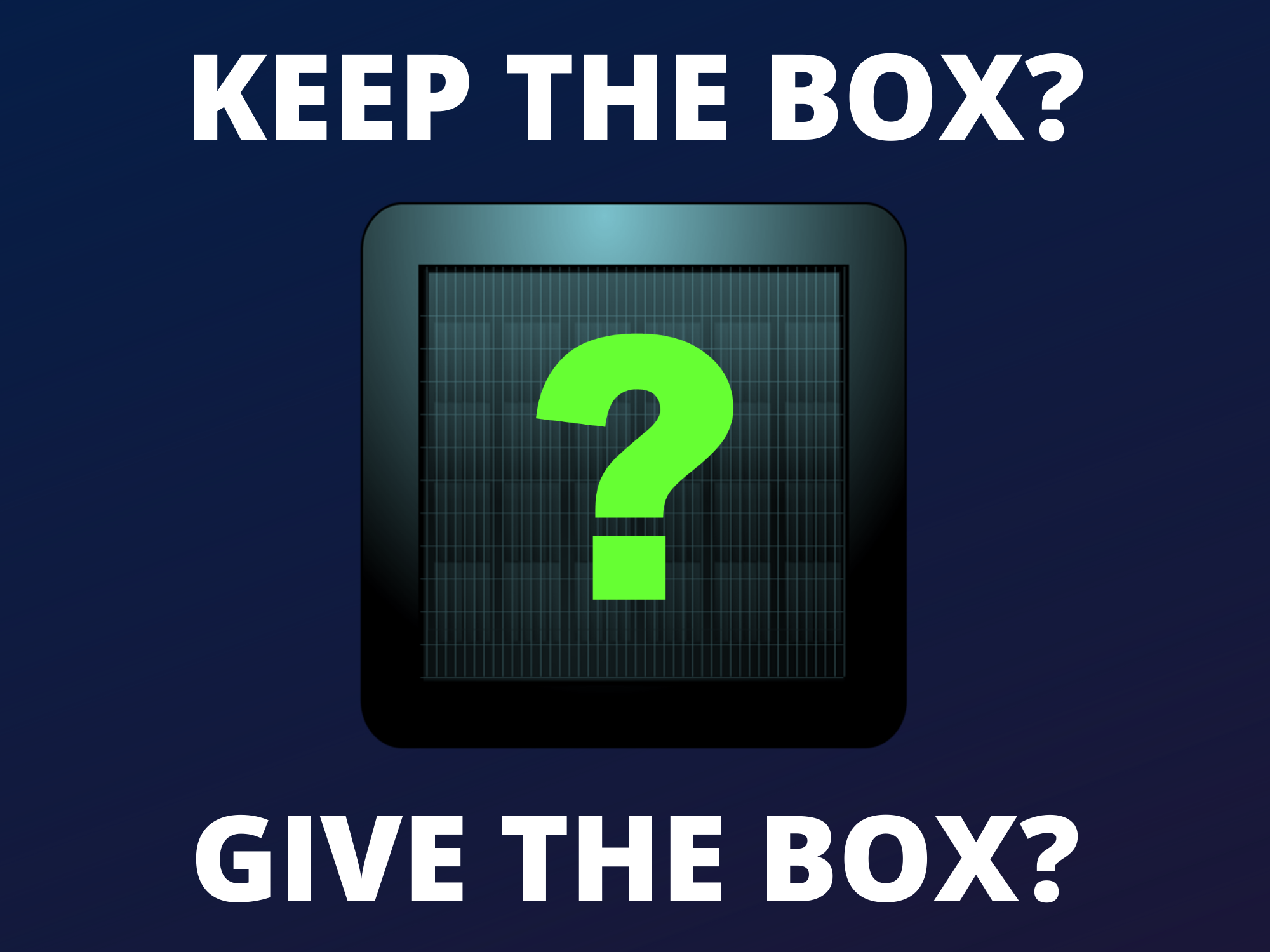 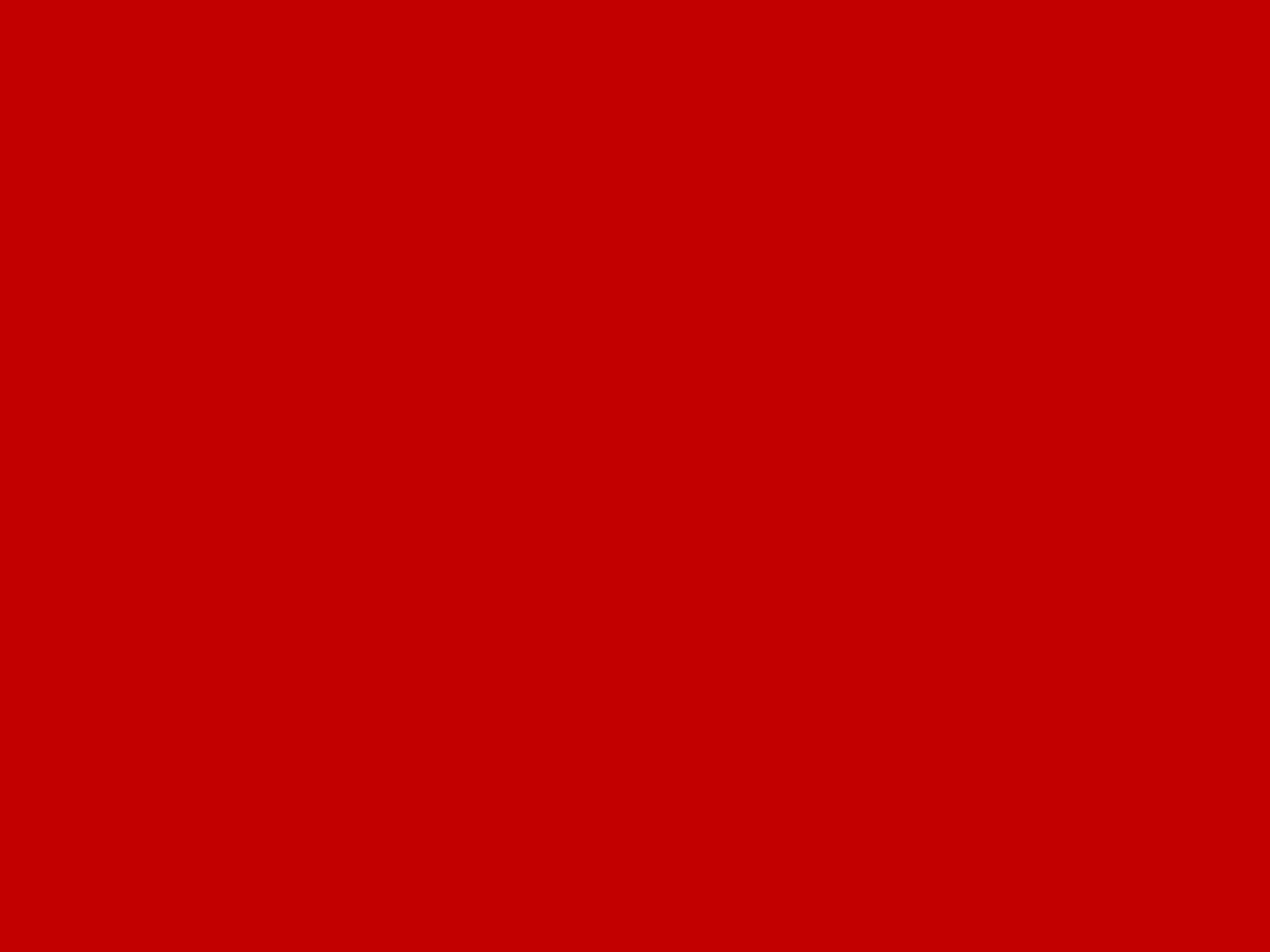 -100
B Question
A coloured handkerchief worn around the head or neck
Bandana
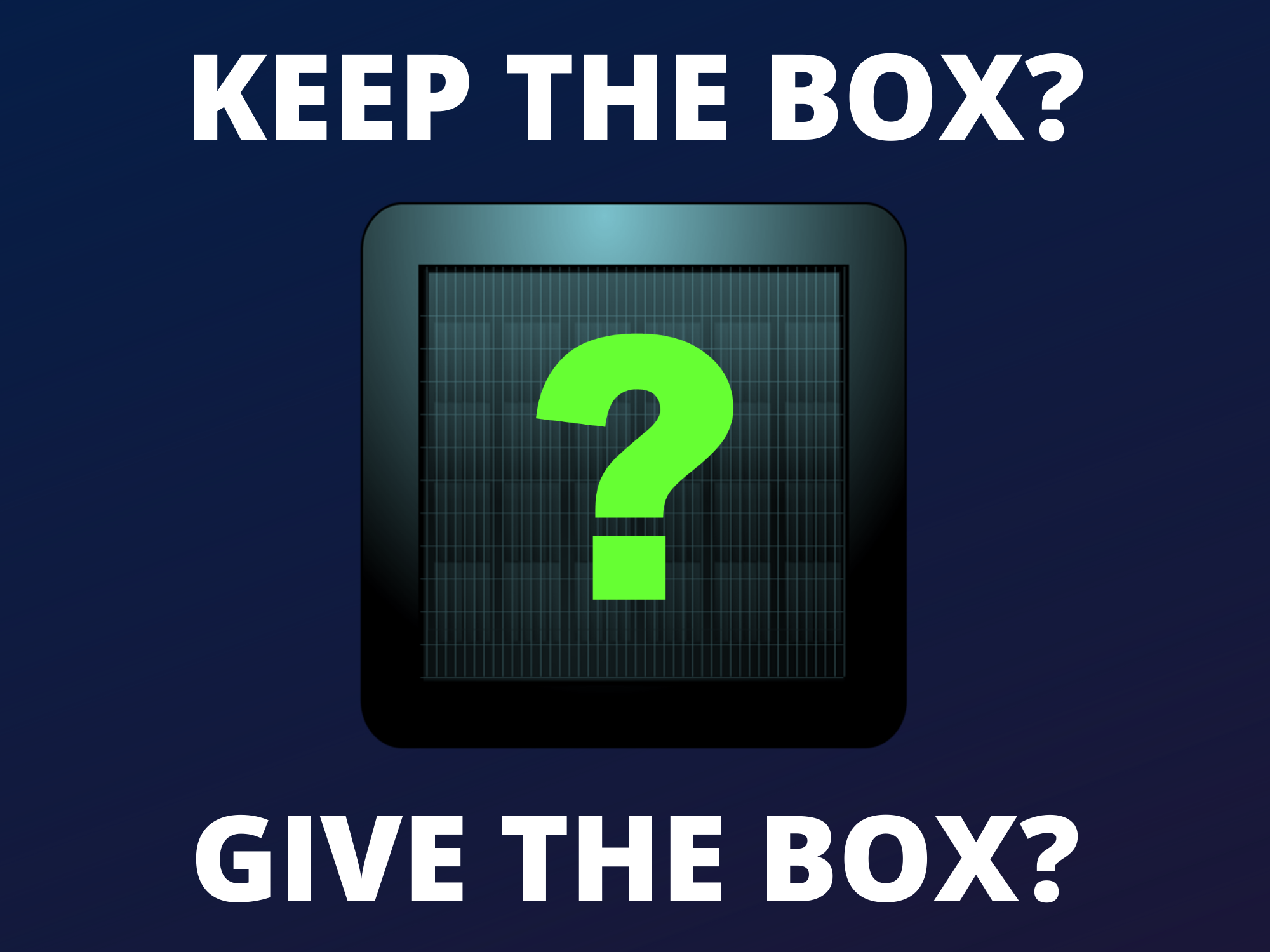 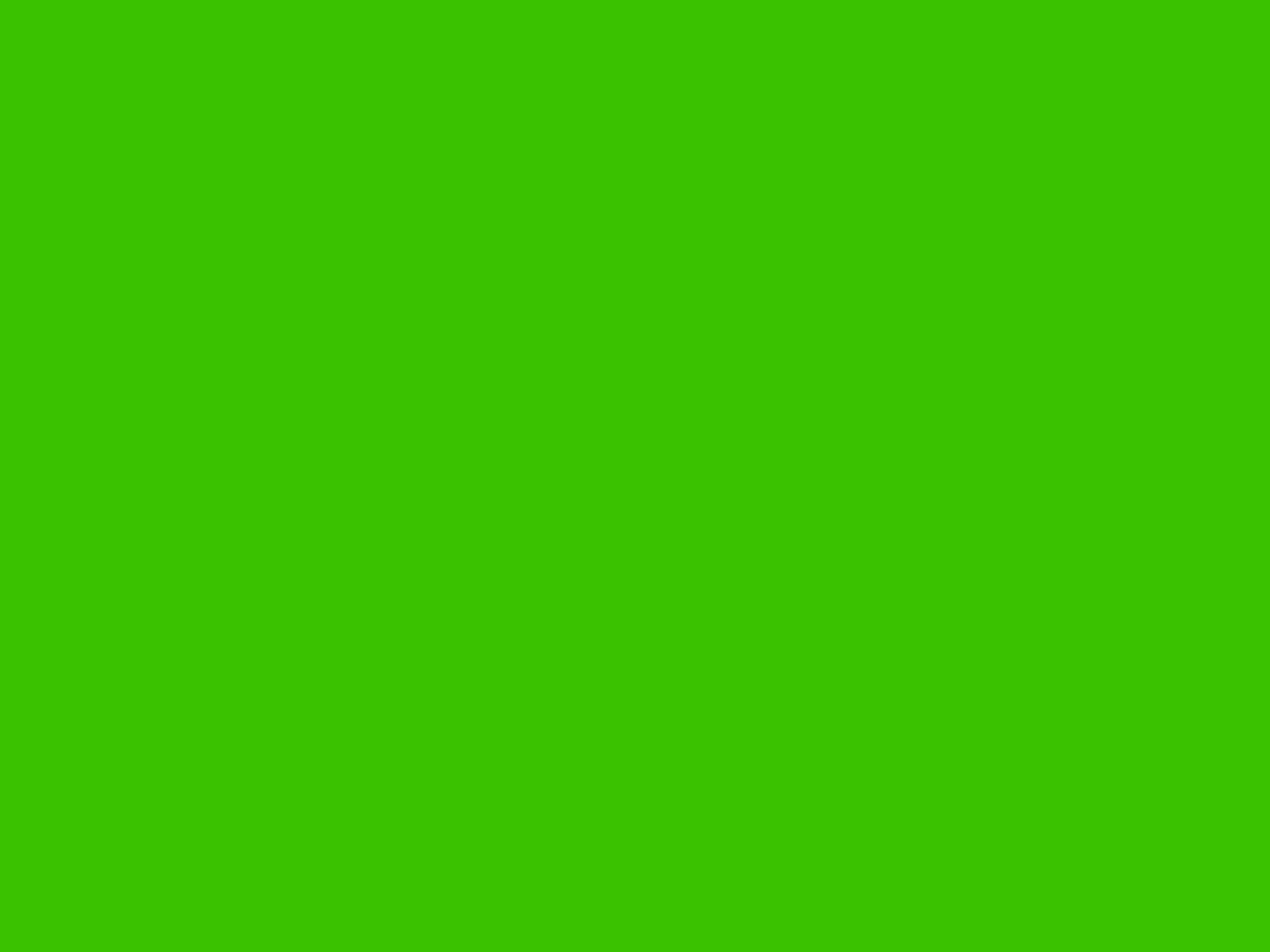 +100
C Question
What are the names of the smallest blood vessels?
Capillaries
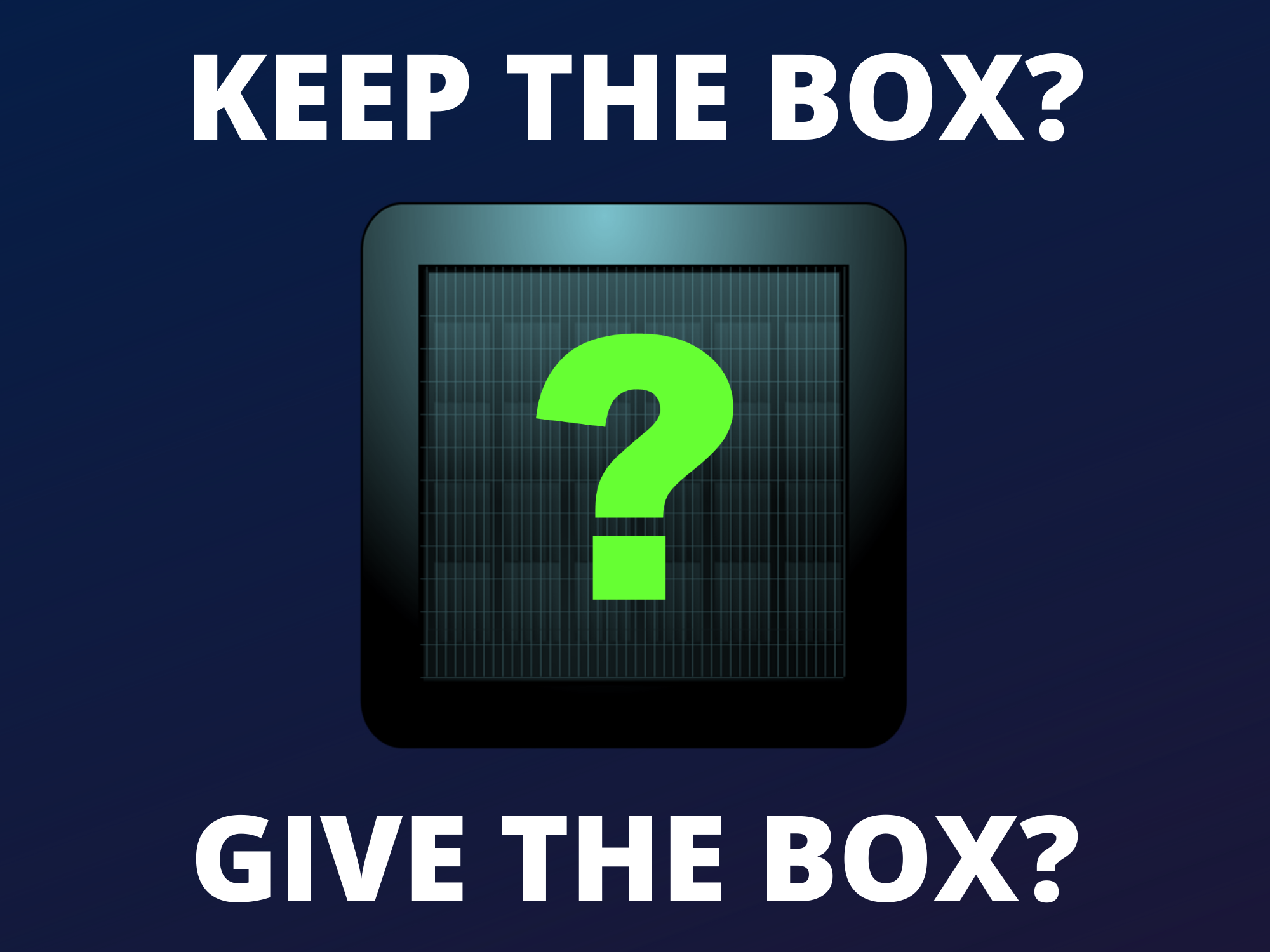 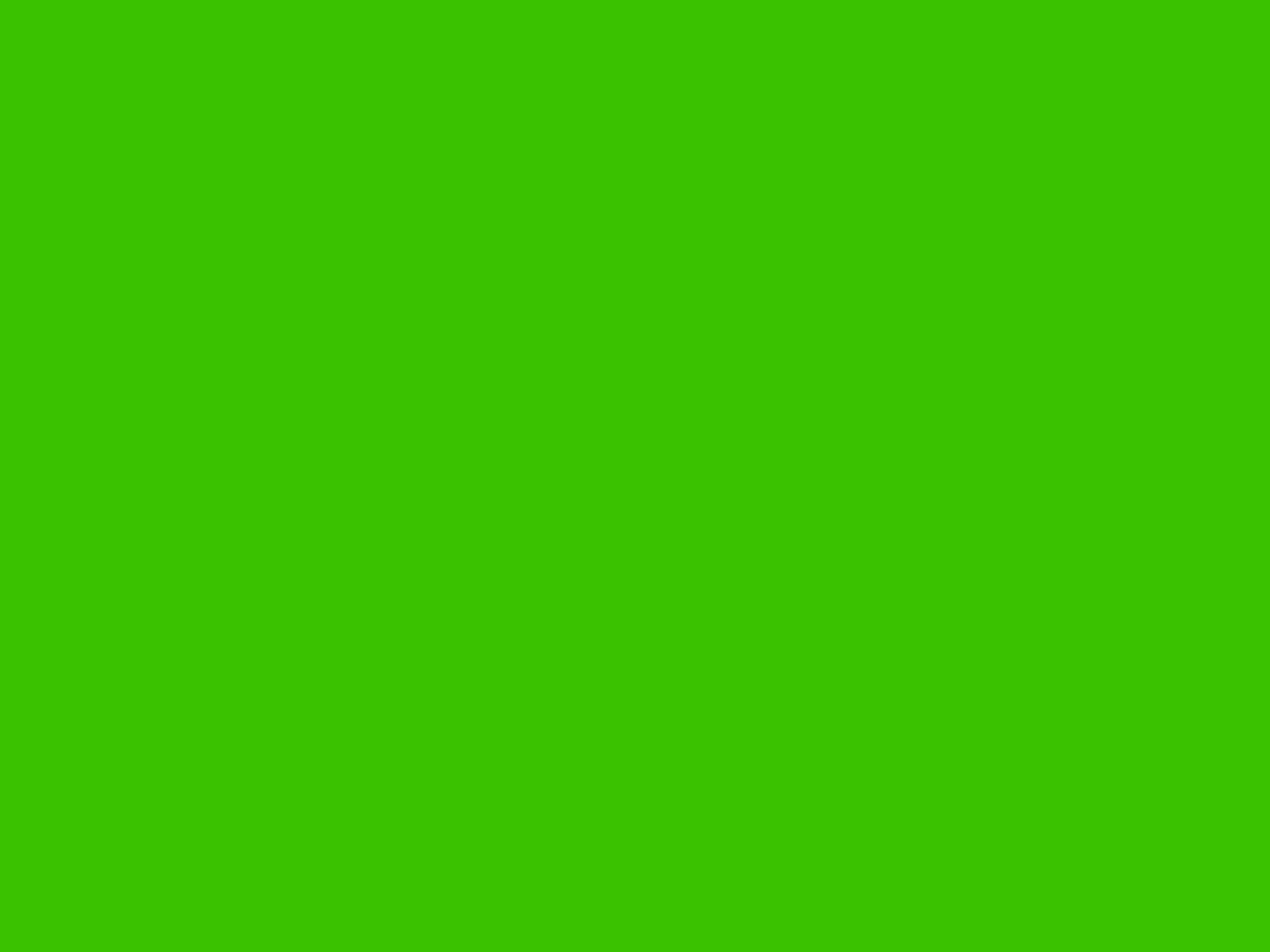 +1000
D Question
What is the Gruffalo scared of?
The mouse
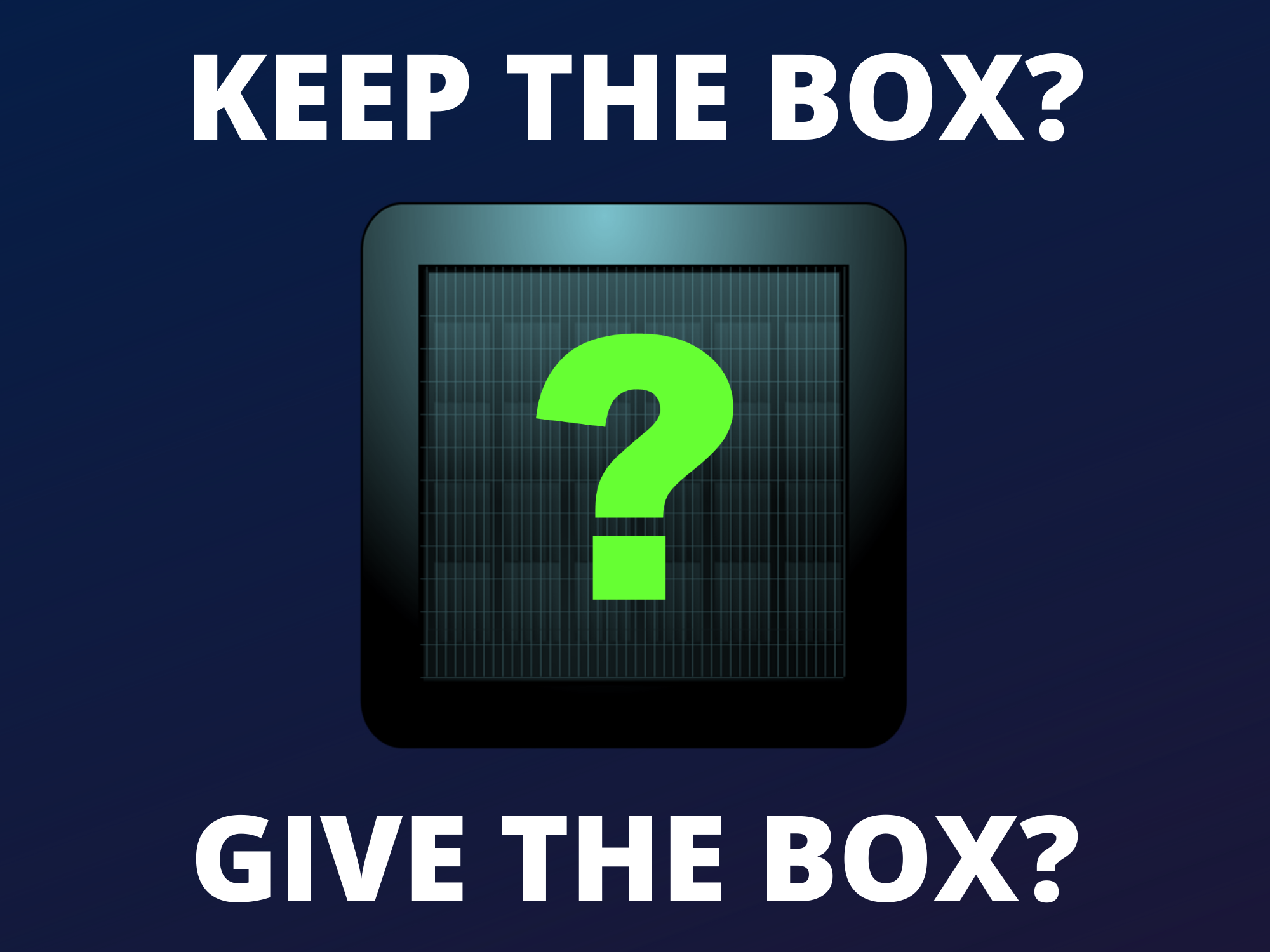 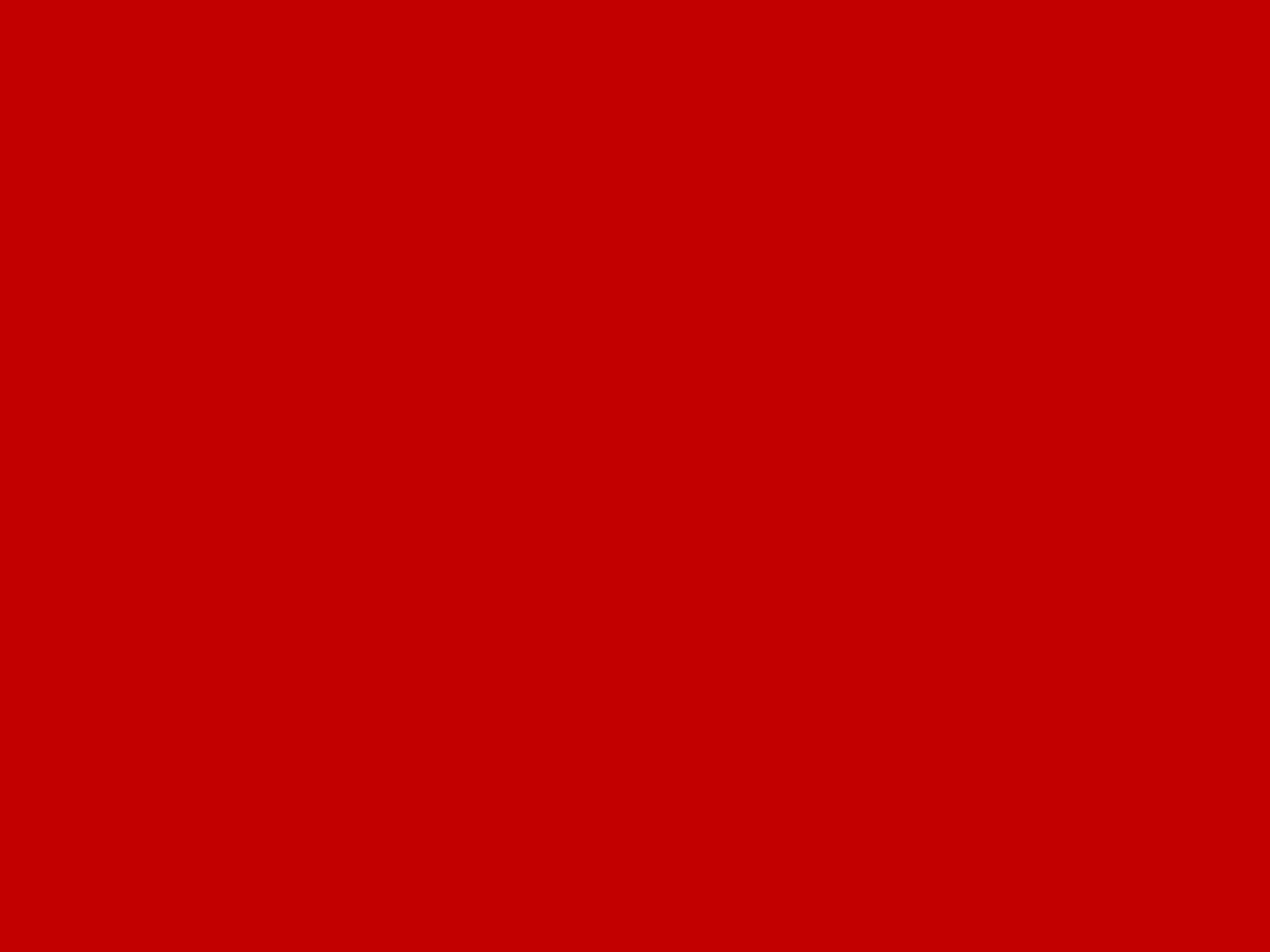 -500
E Question
What song is sung the most in the world?
Happy Birthday
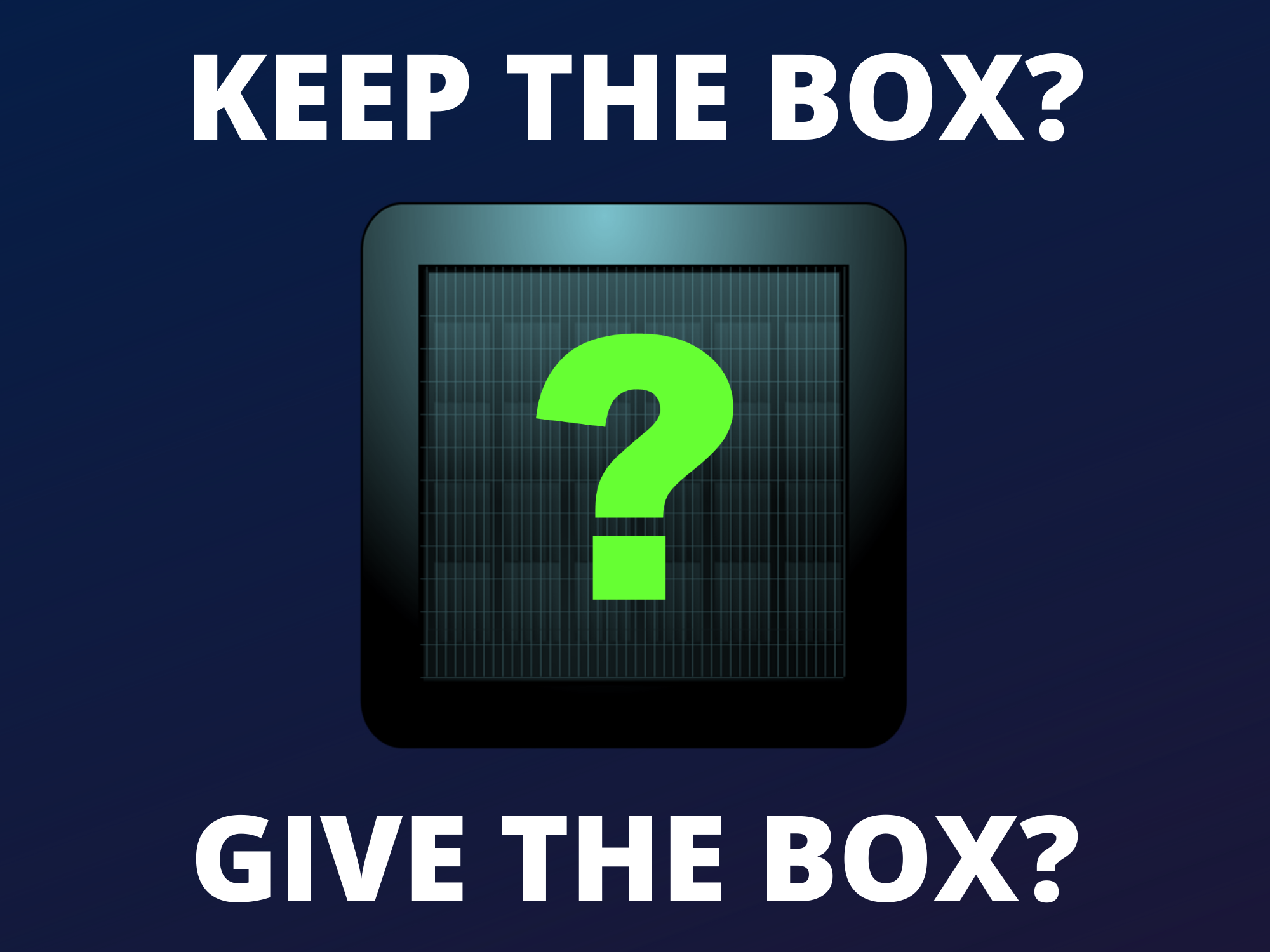 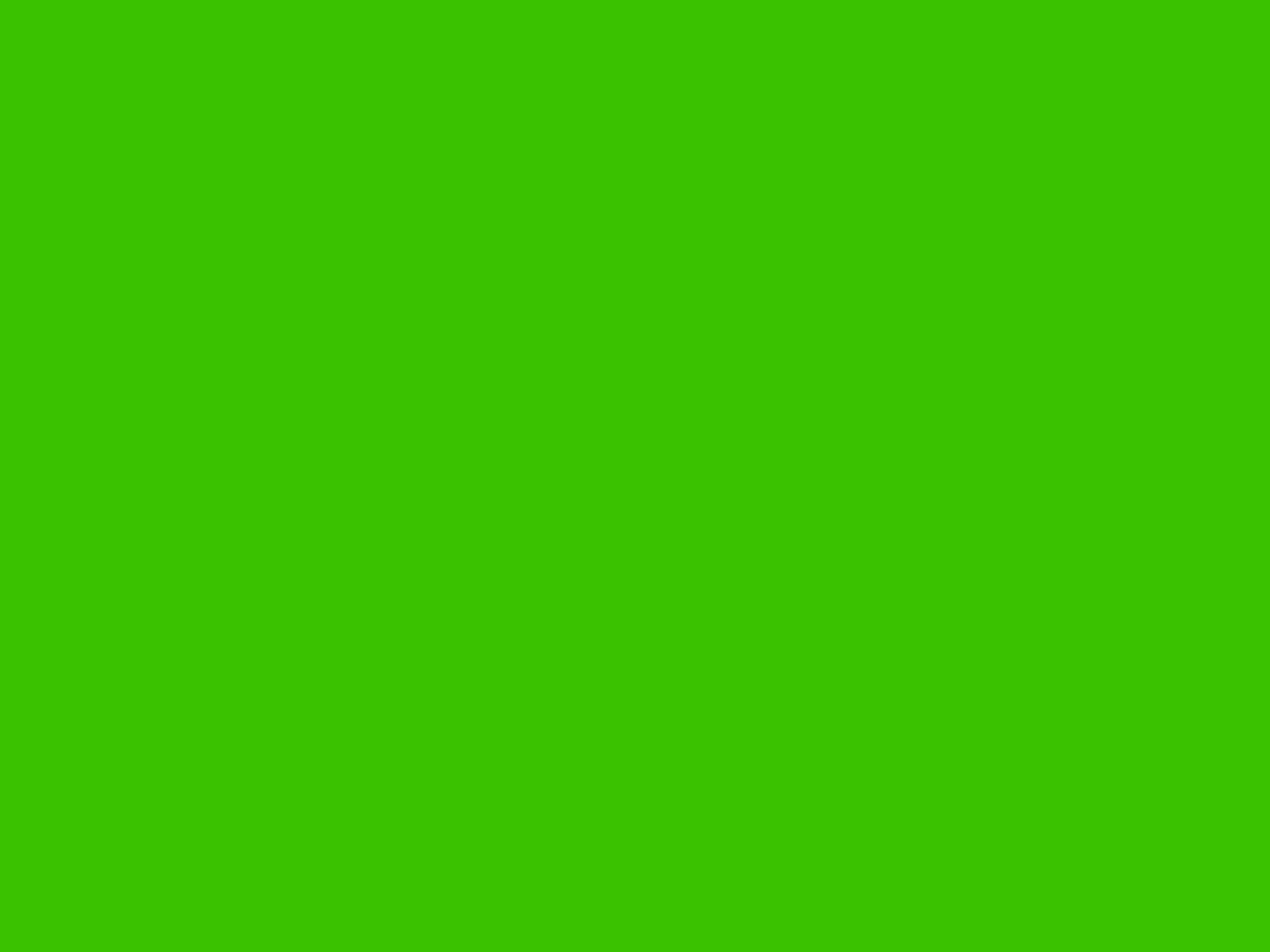 +1
F Question
What planet is closest to the sun?
Mercury
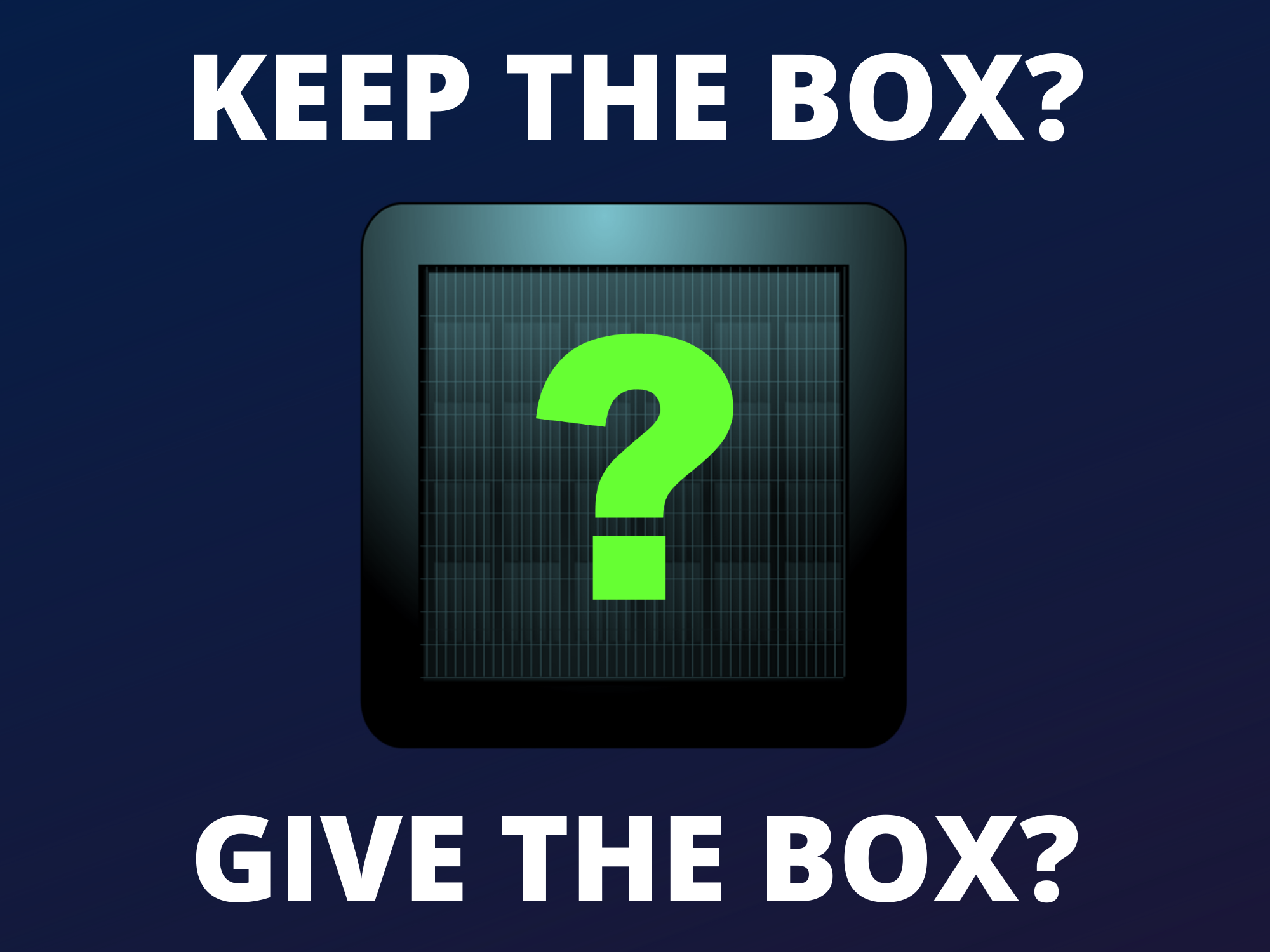 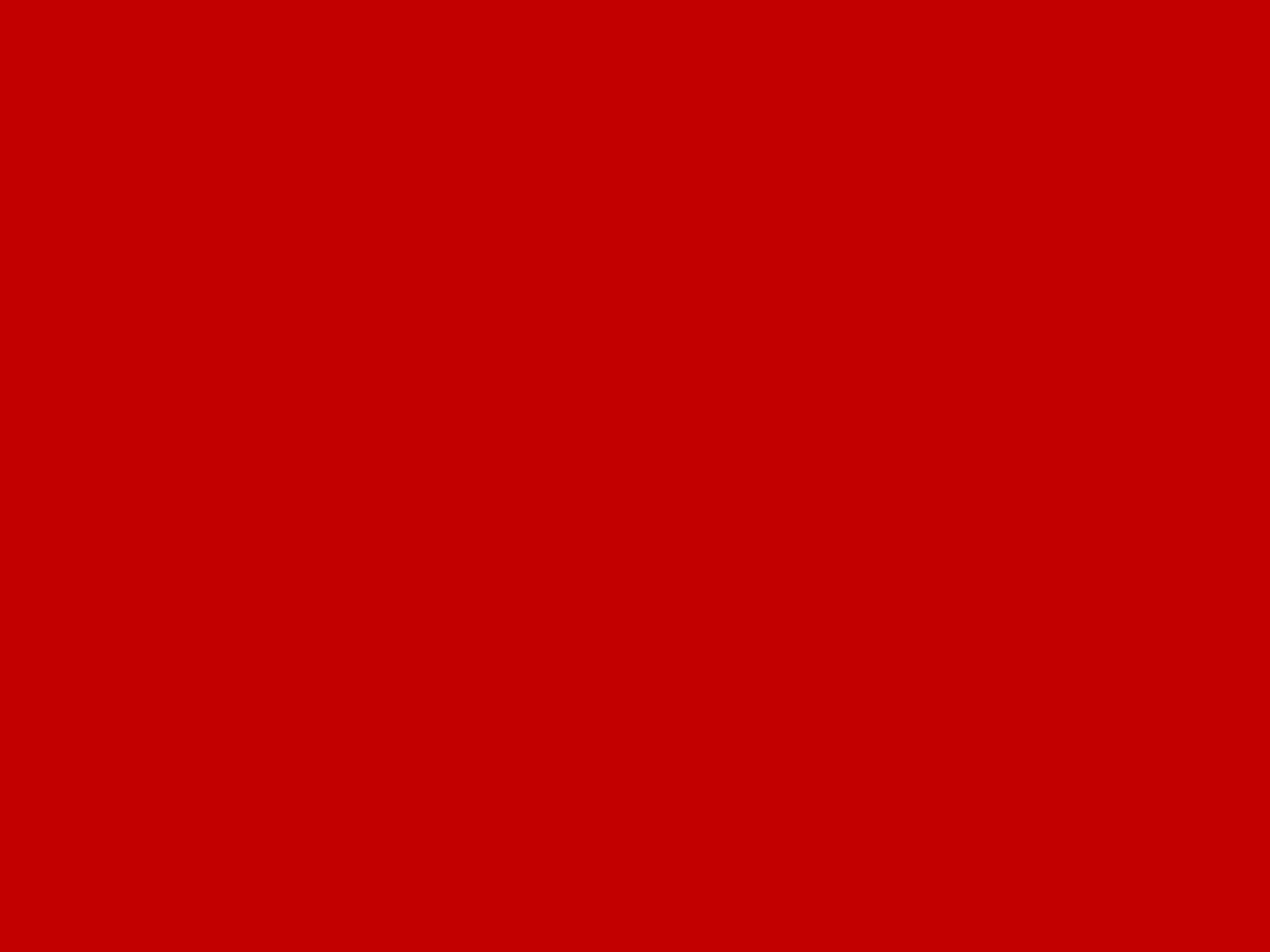 -2000
G Question
Slang name for a live music performance
Gig
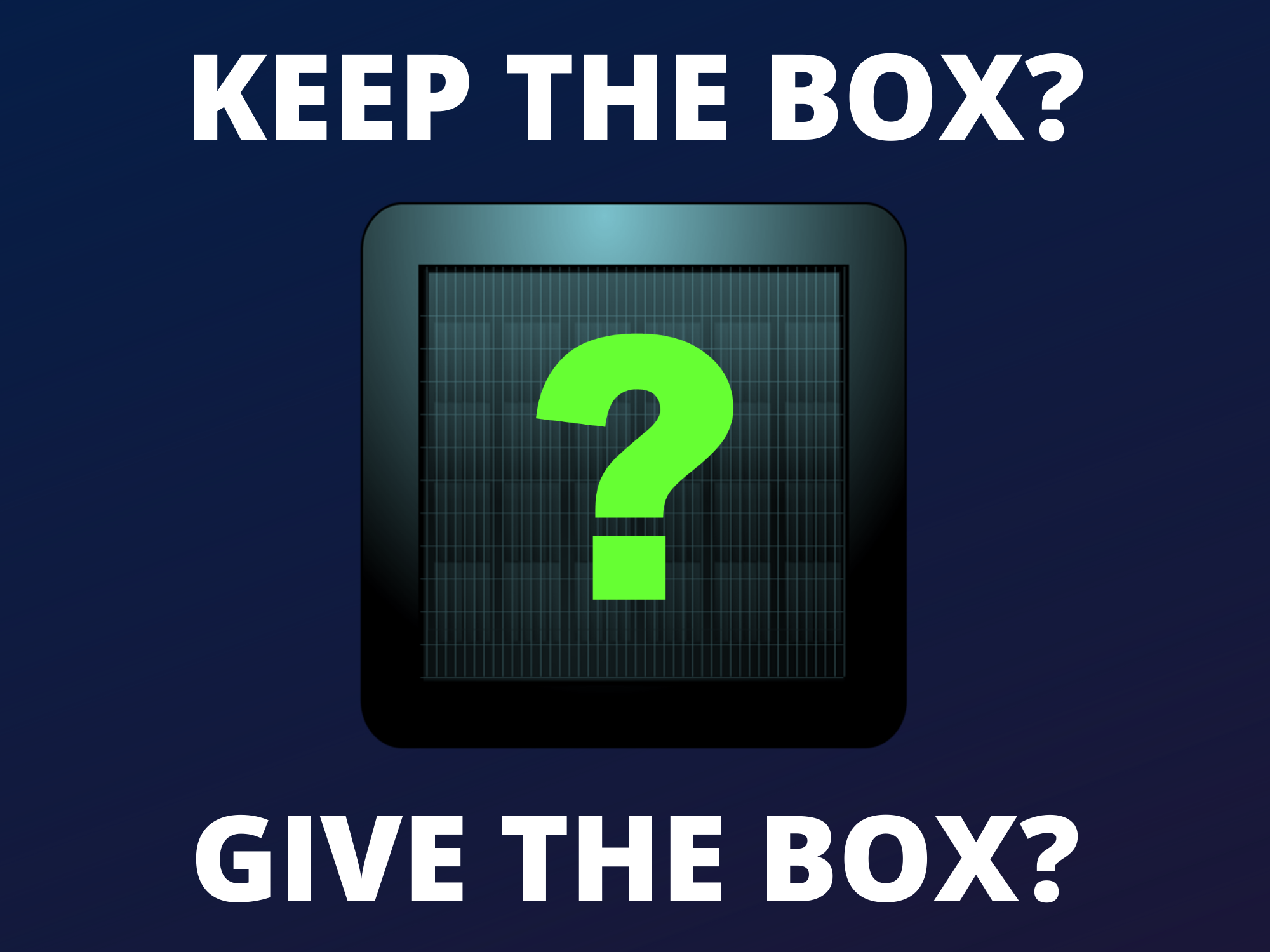 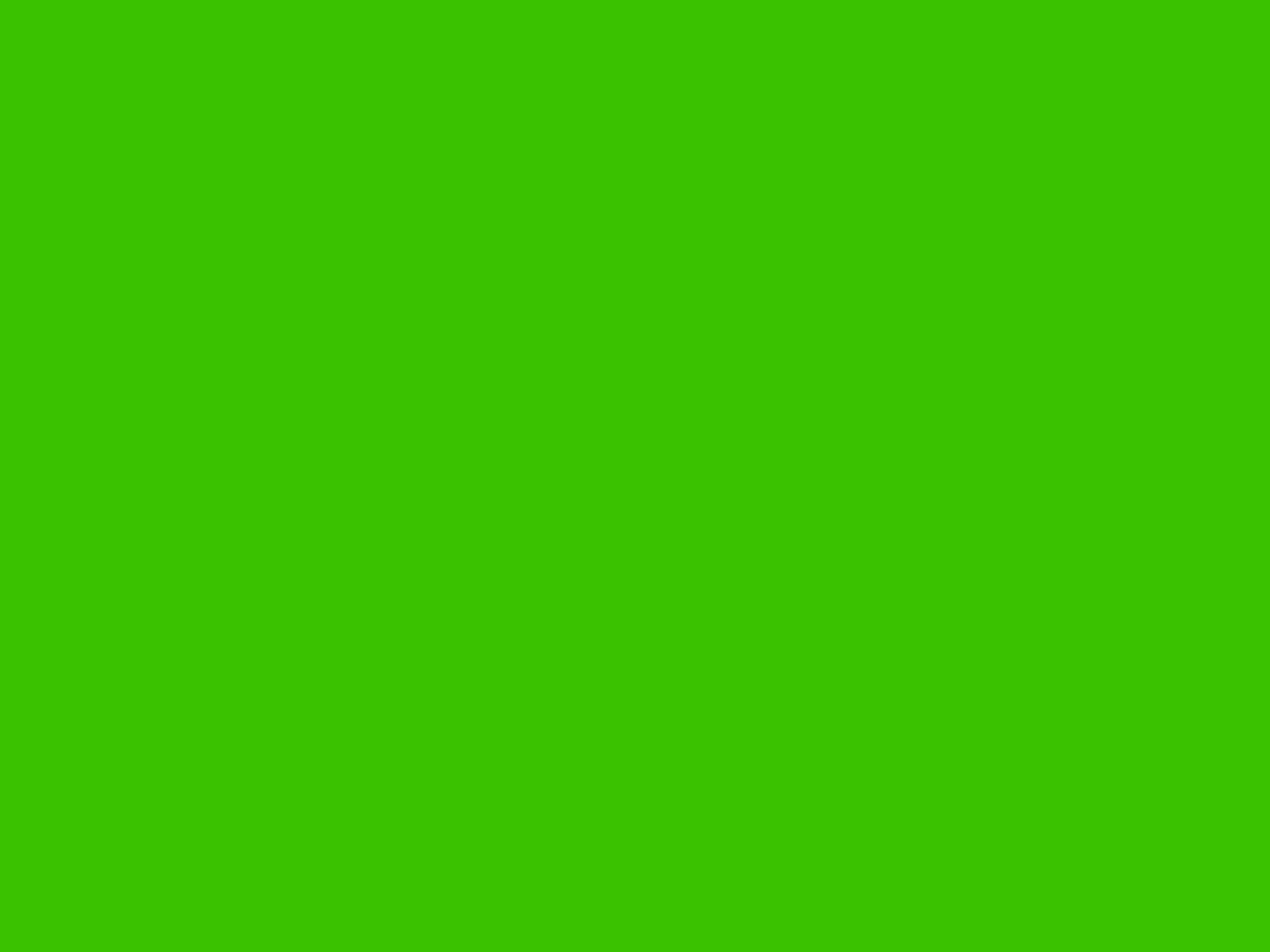 +300
H Question
Which city has the largest population on earth?
Tokyo
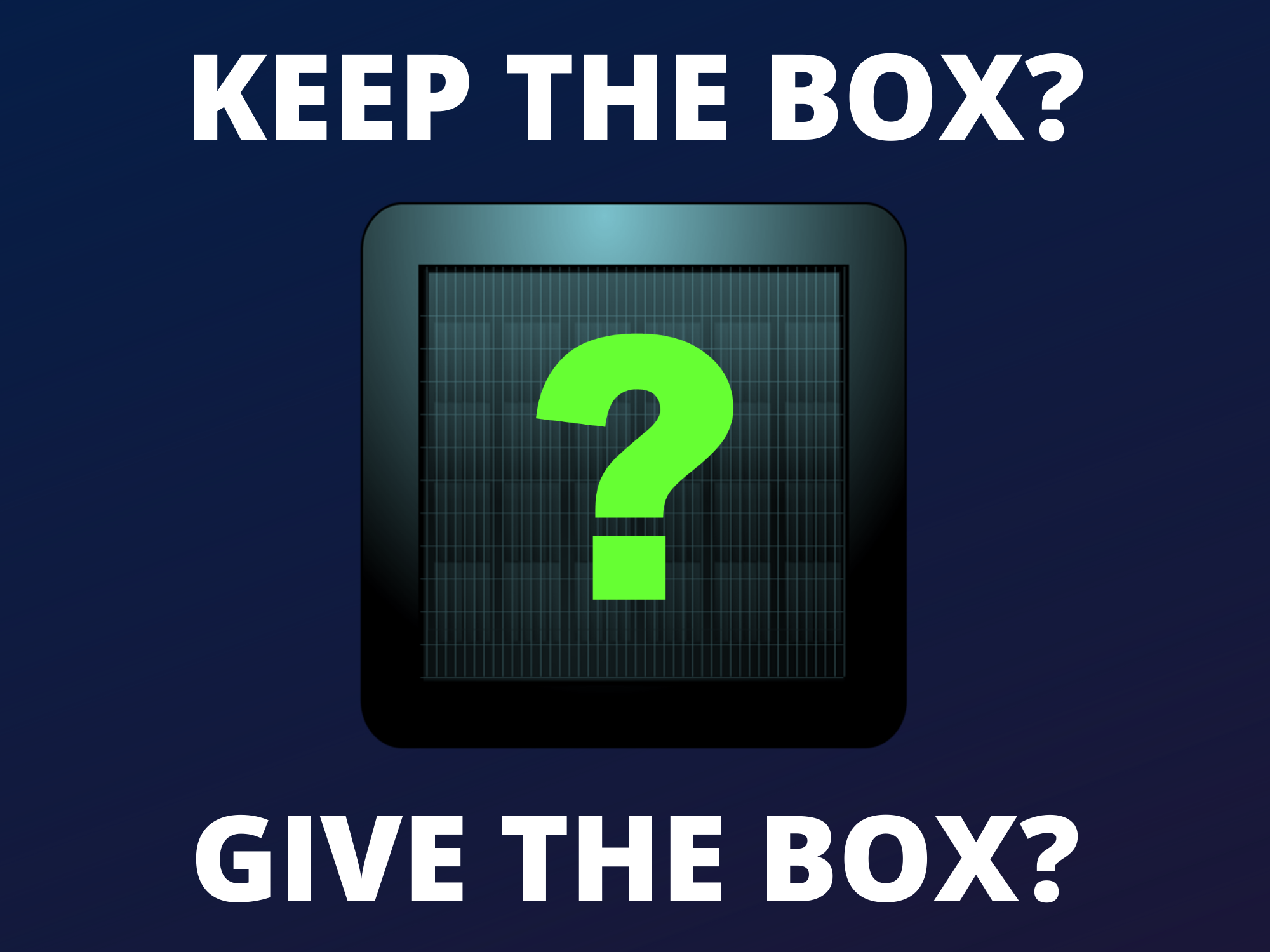 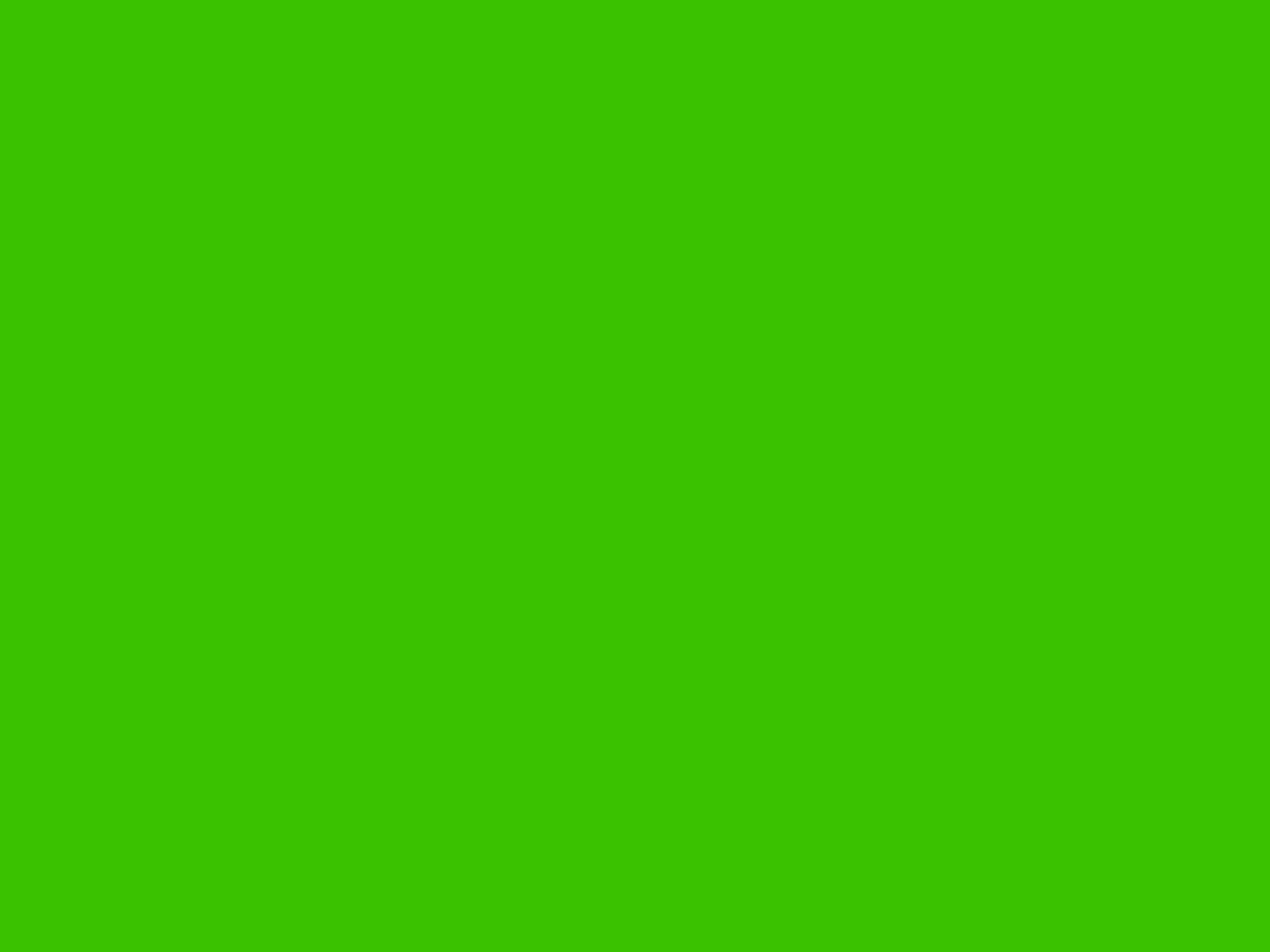 +50
I Question
What did Jack and Jill go up the hill to fetch?
A pail of water
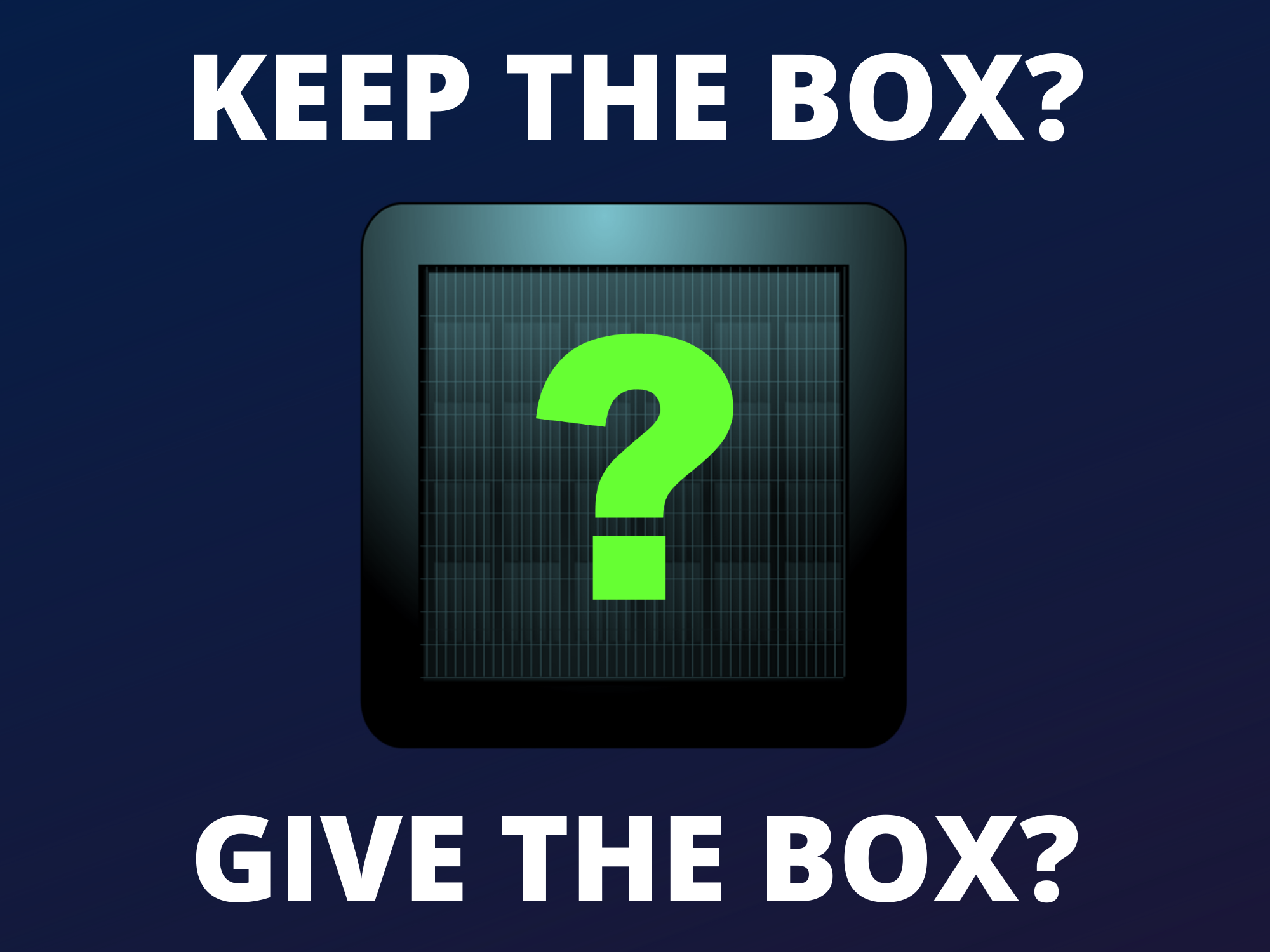 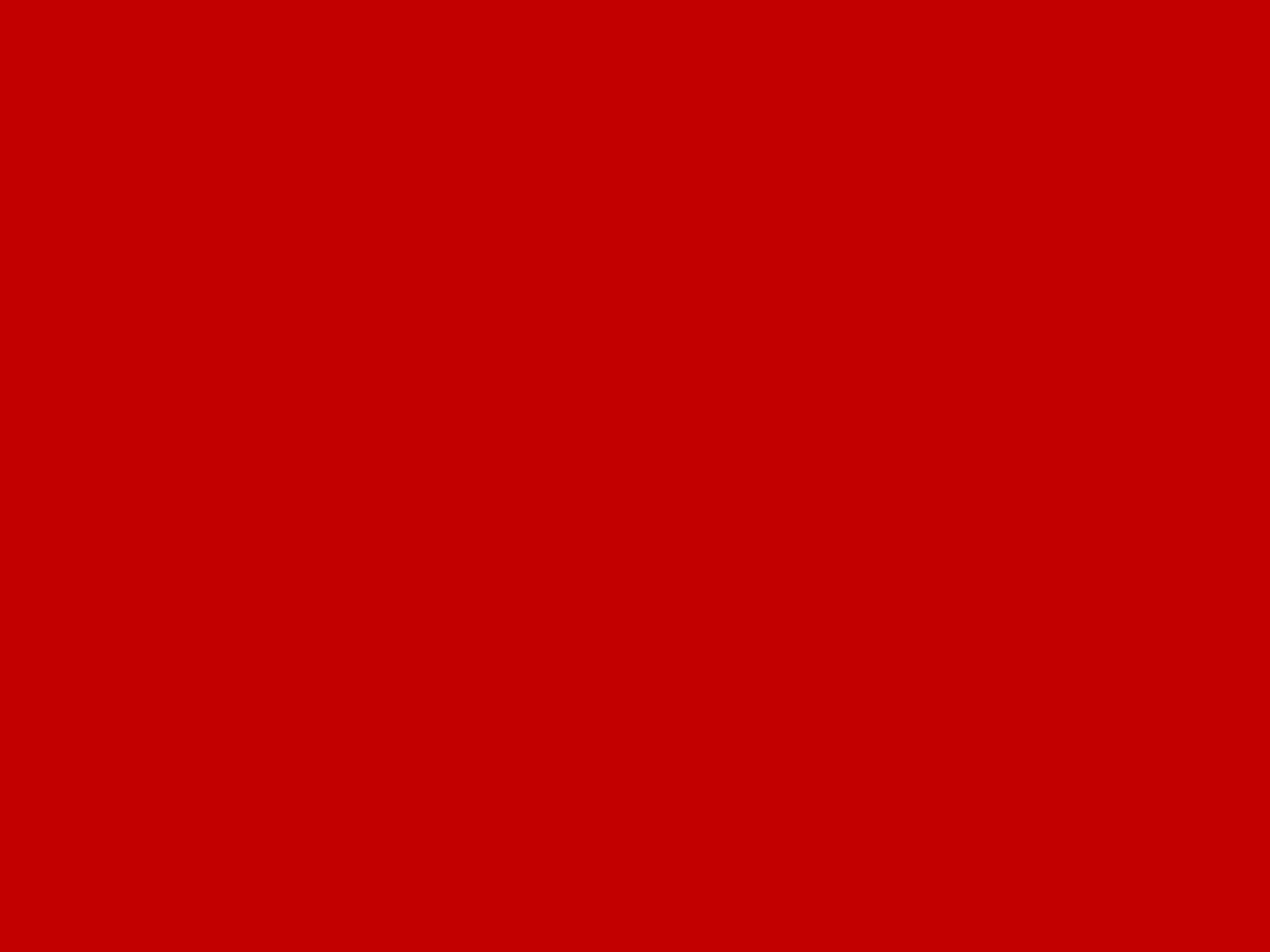 -1000
J Question
What colour are smurfs?
Blue
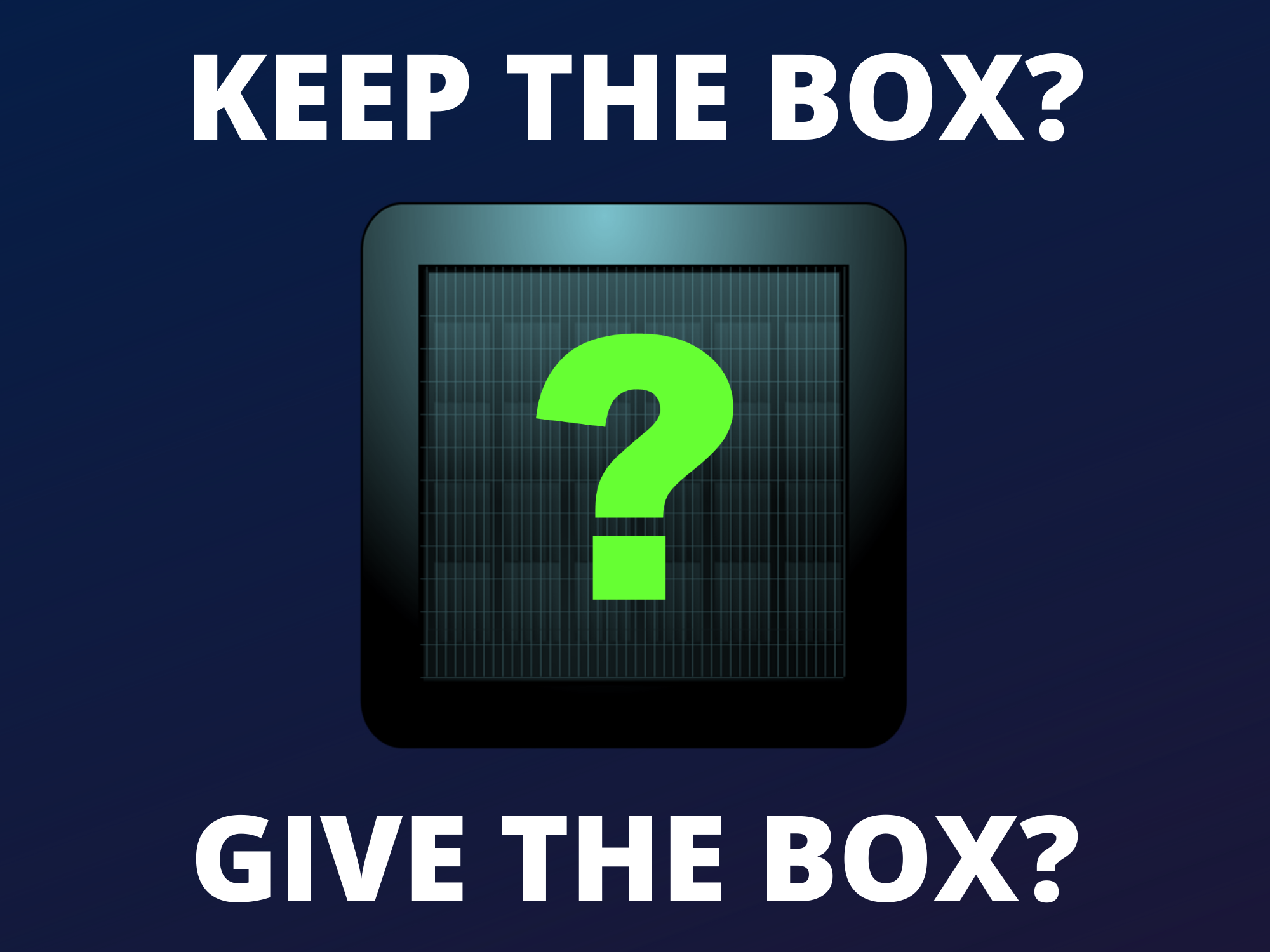 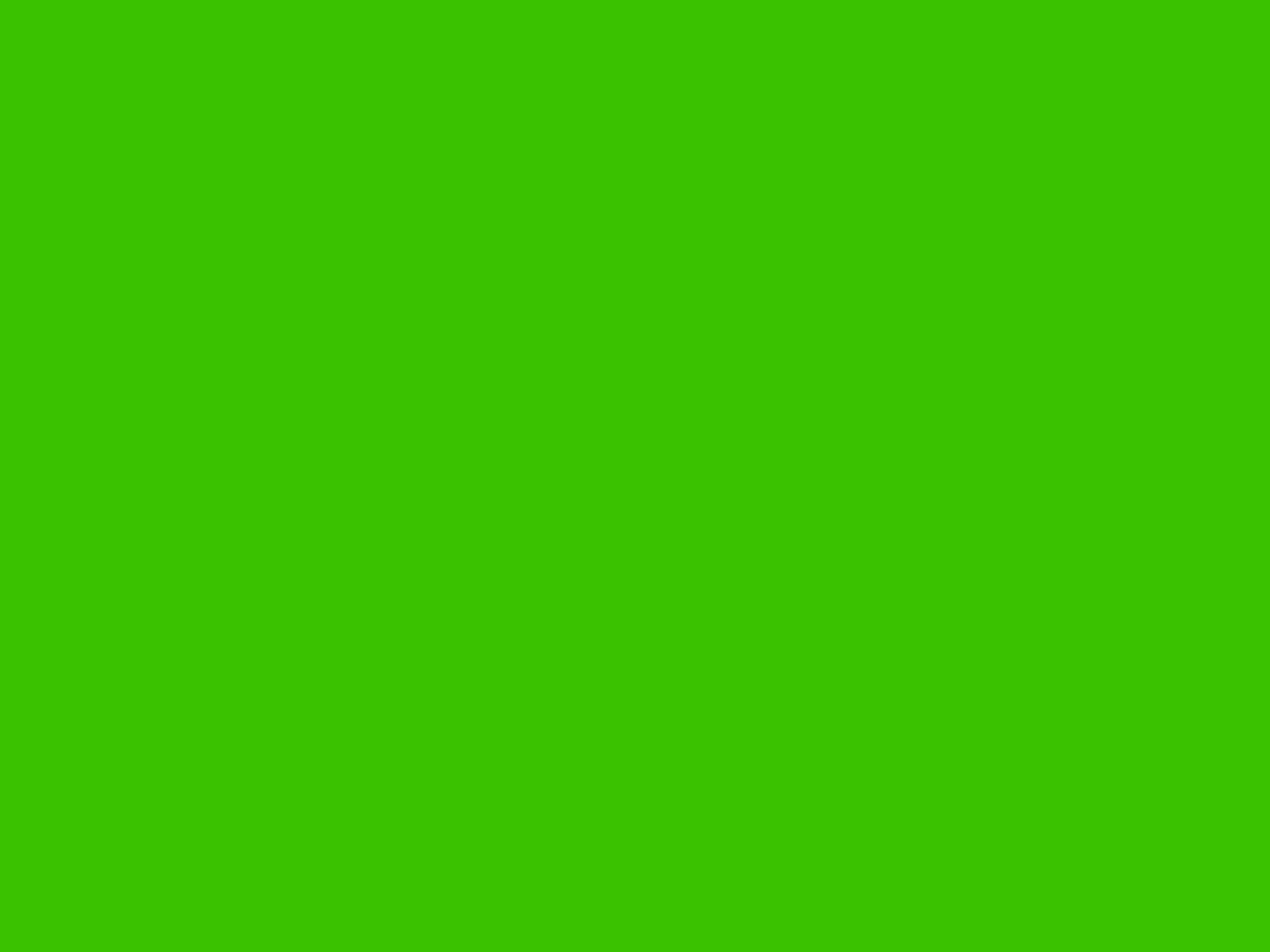 +600
K Question
What is a scientist who studies rocks called?
Geologist
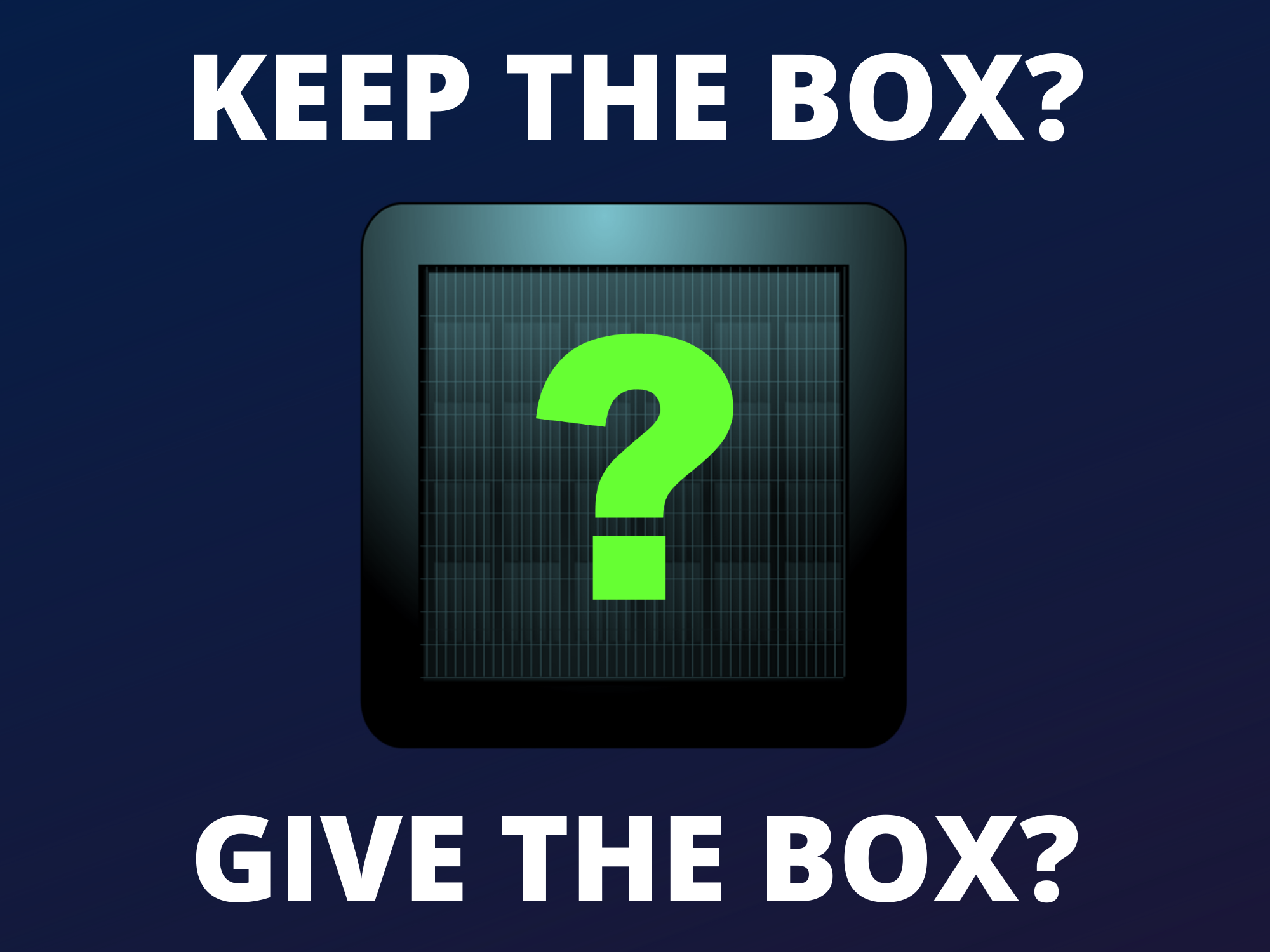 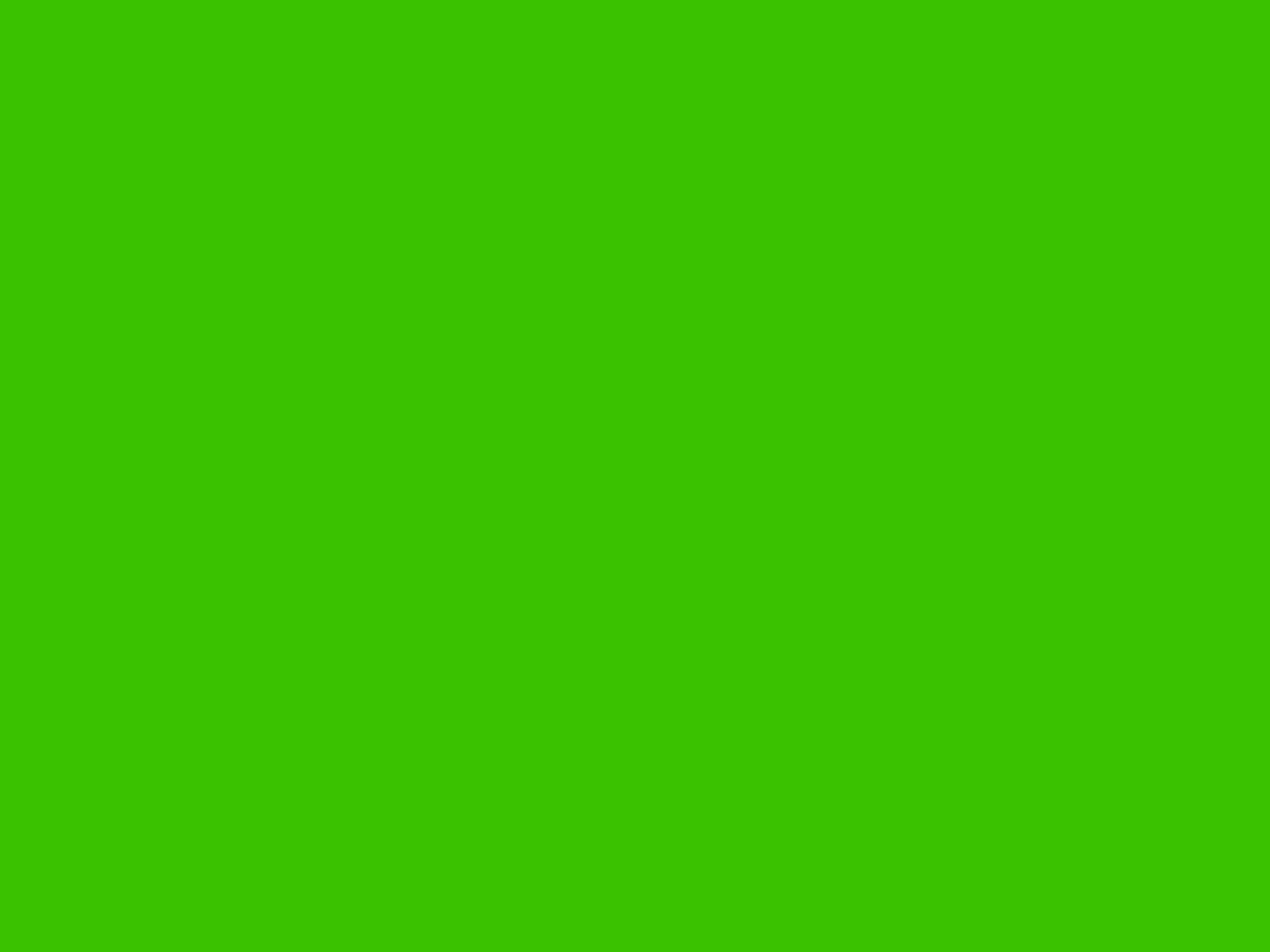 +200
L Question
How many continents are there?
7
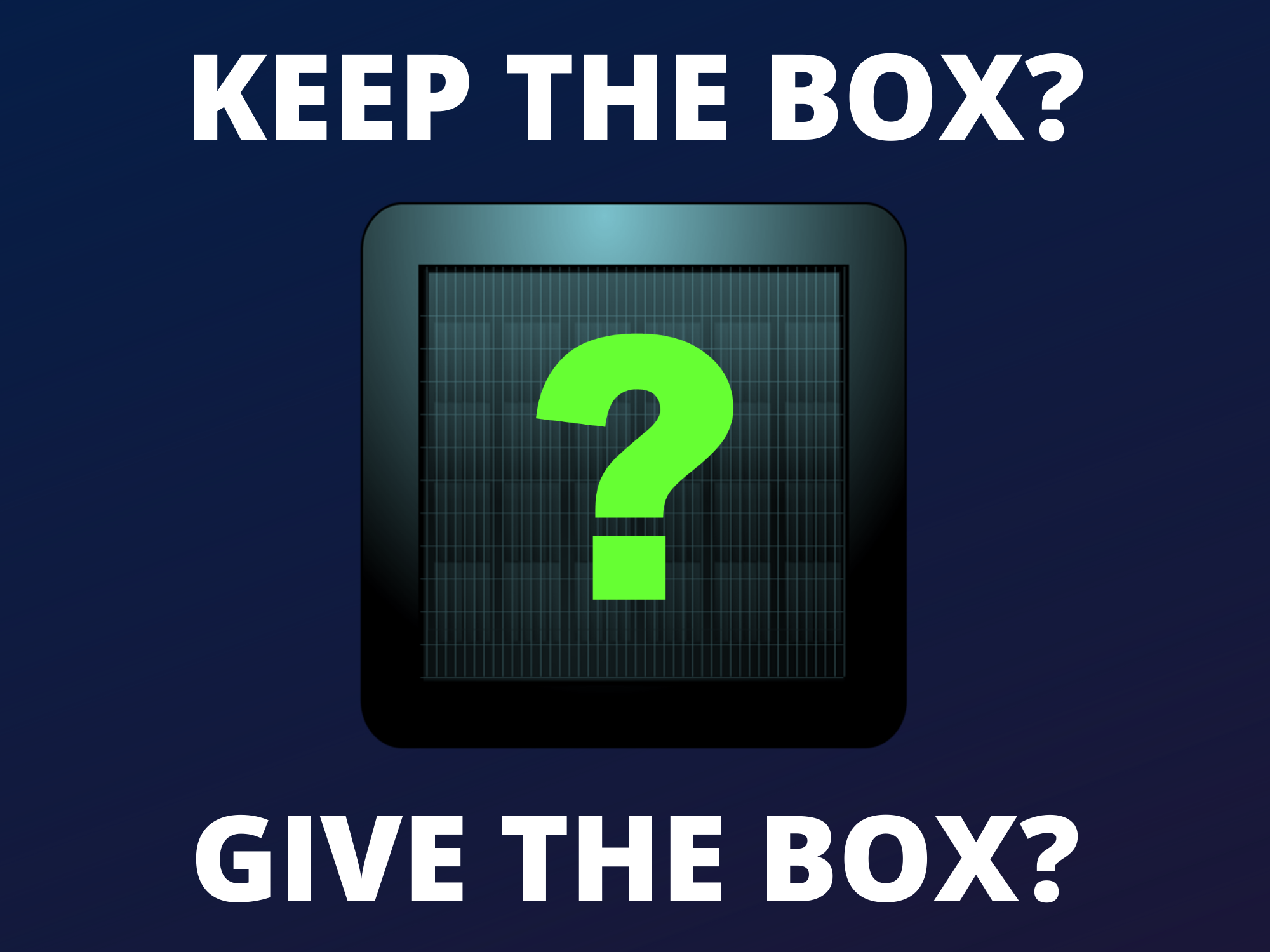 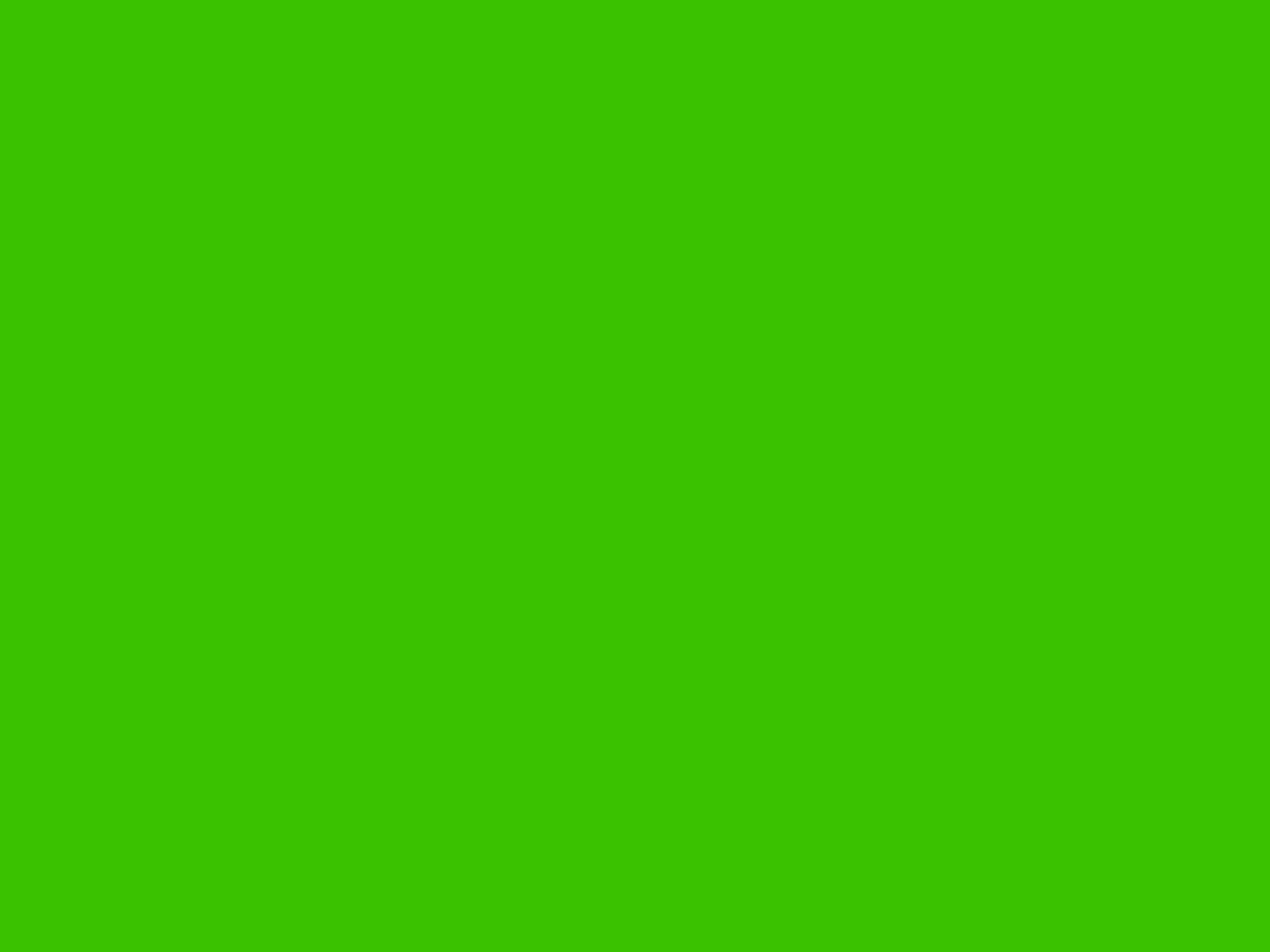 +100
M Question
How many strings does a violin have?
4
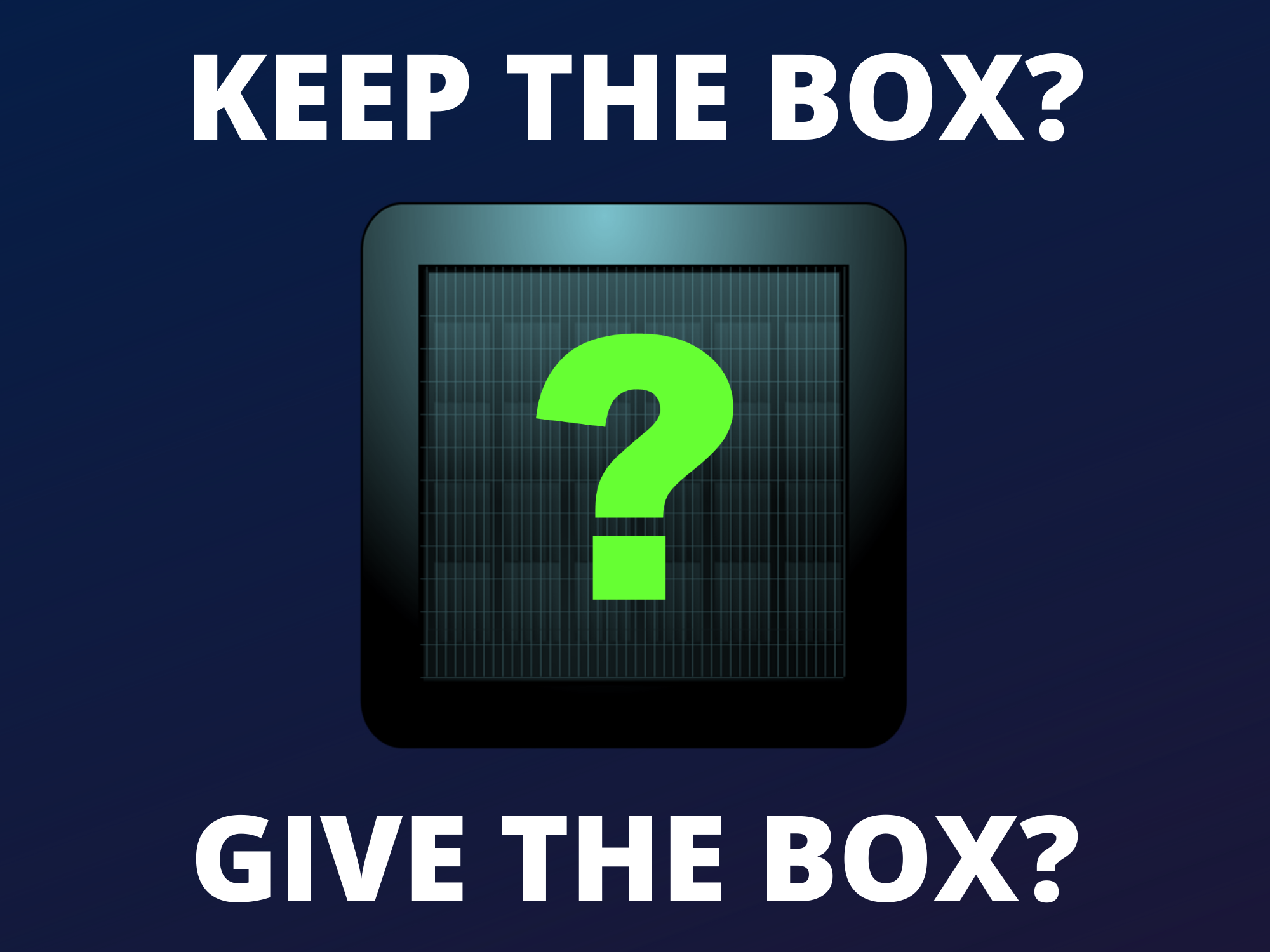 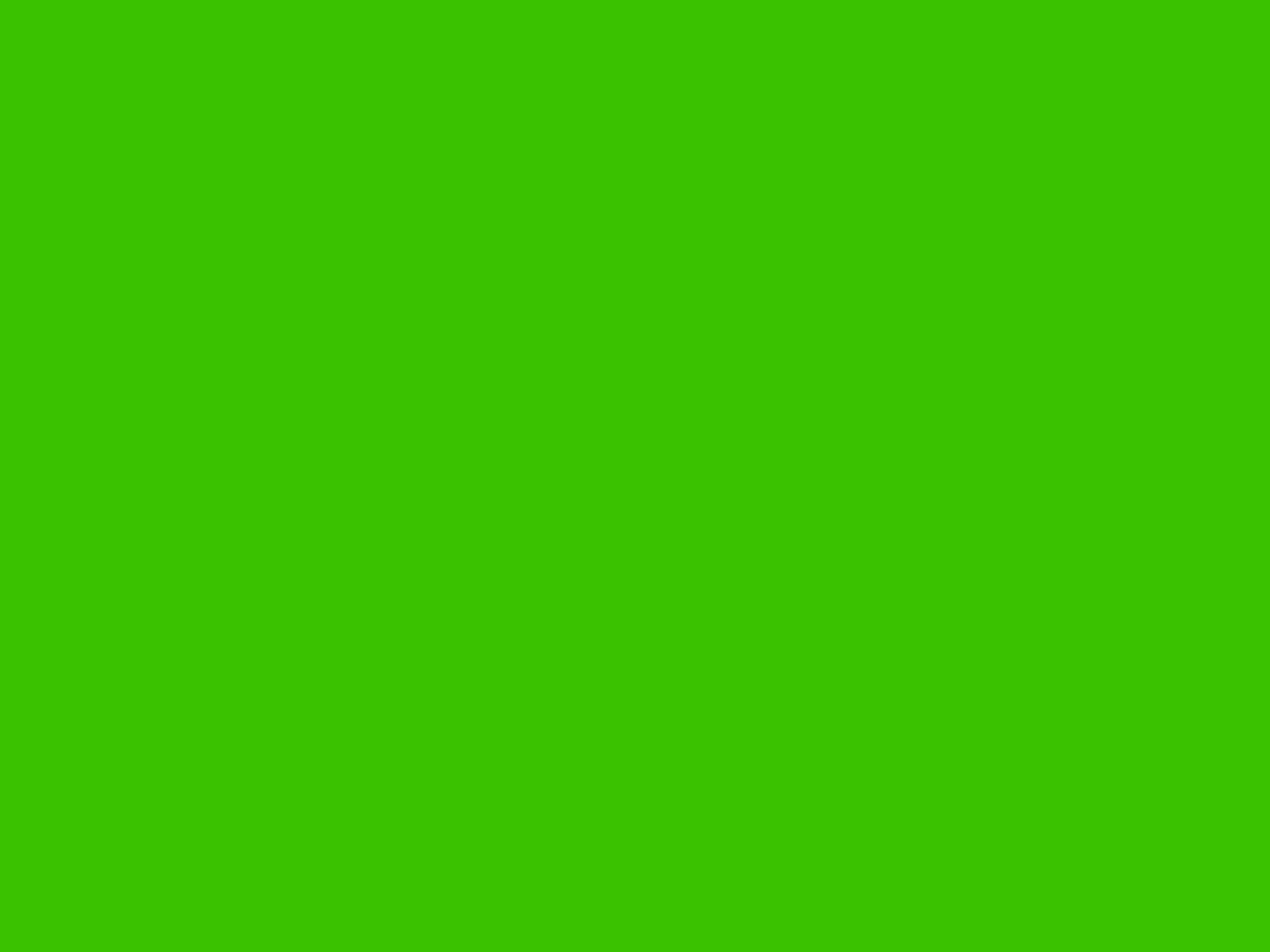 +200
N Question
How many pockets on a snooker table?
8
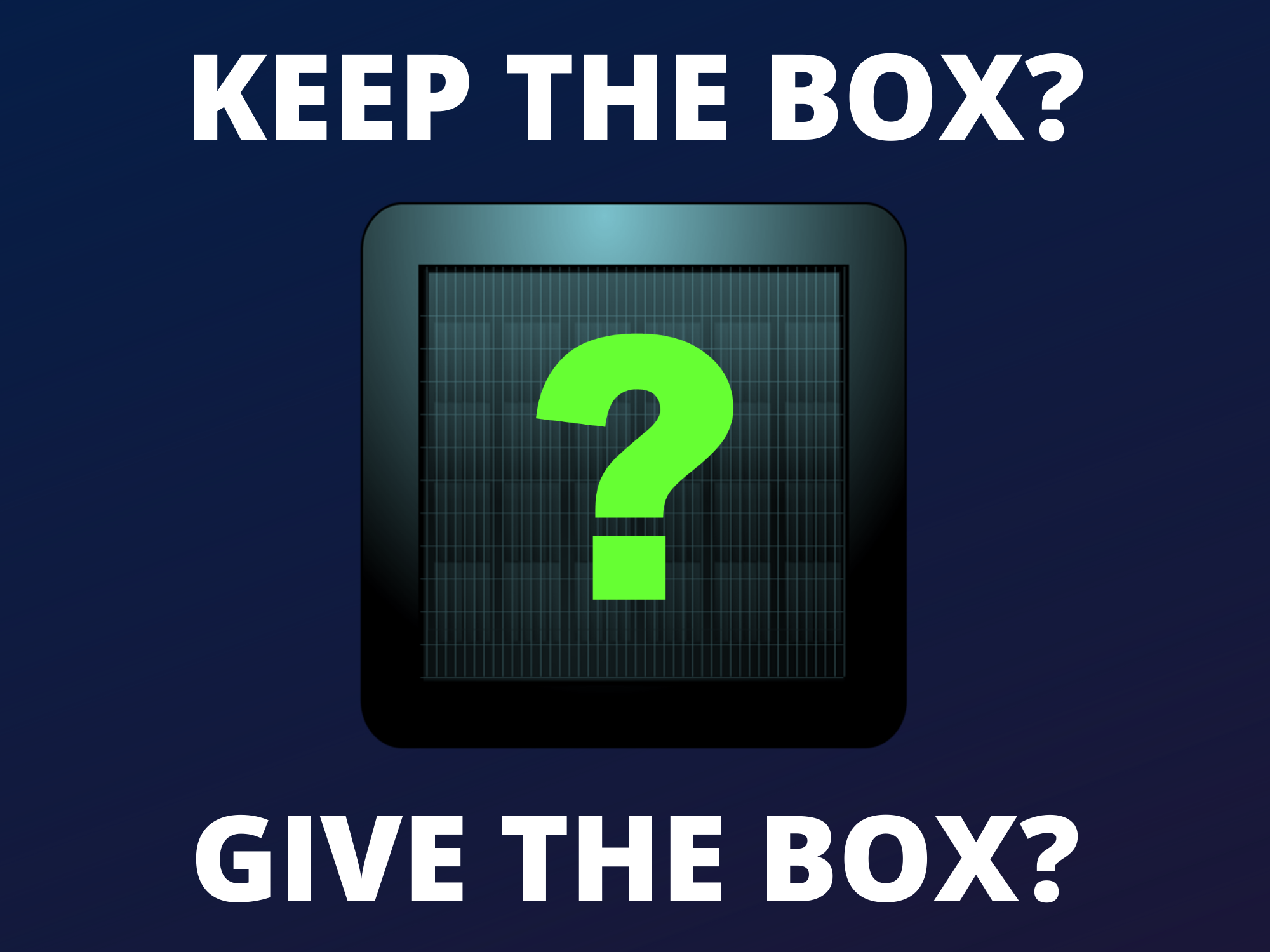 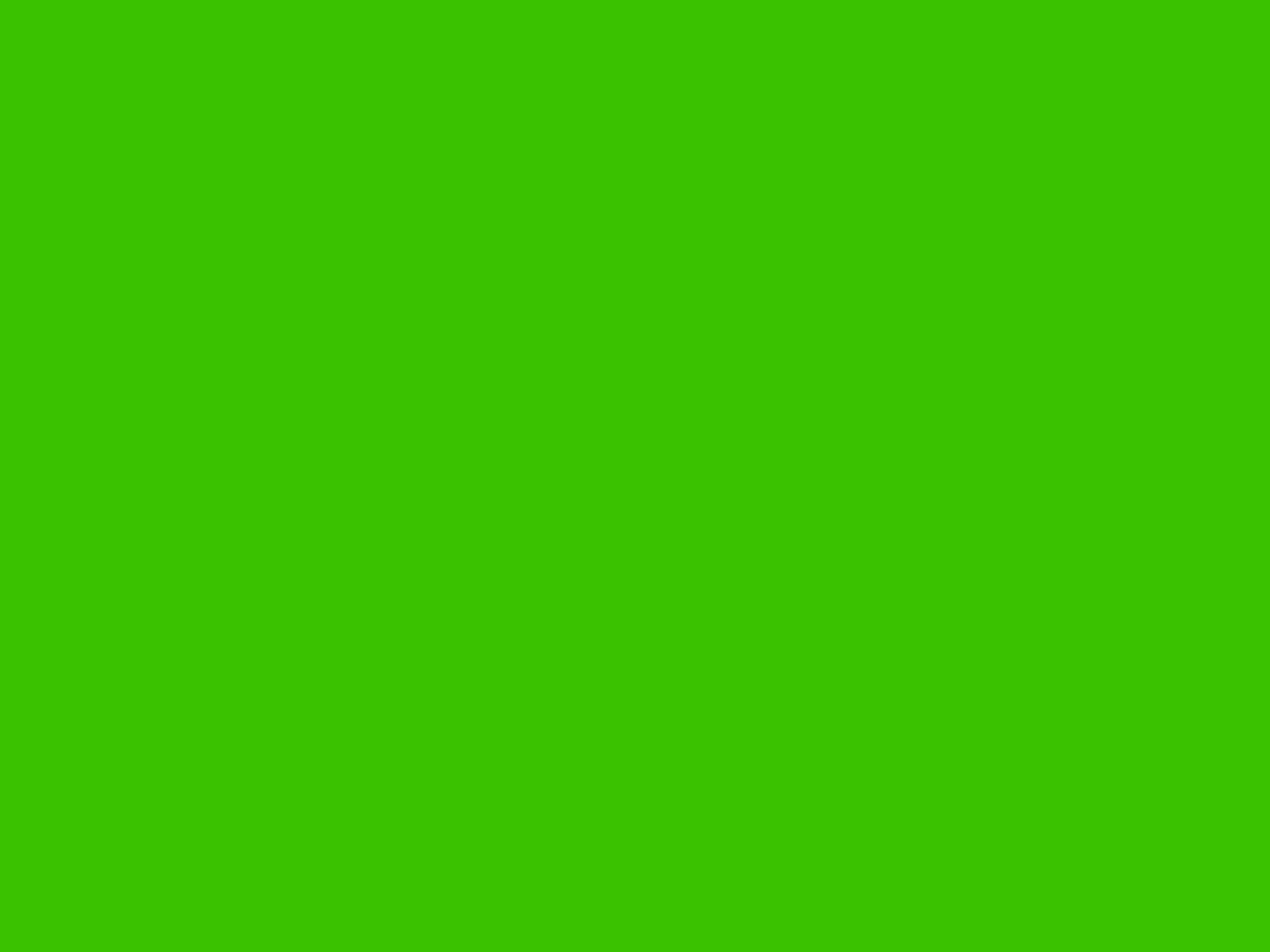 +700
O Question
What kind of food is a pawpaw
Fruit
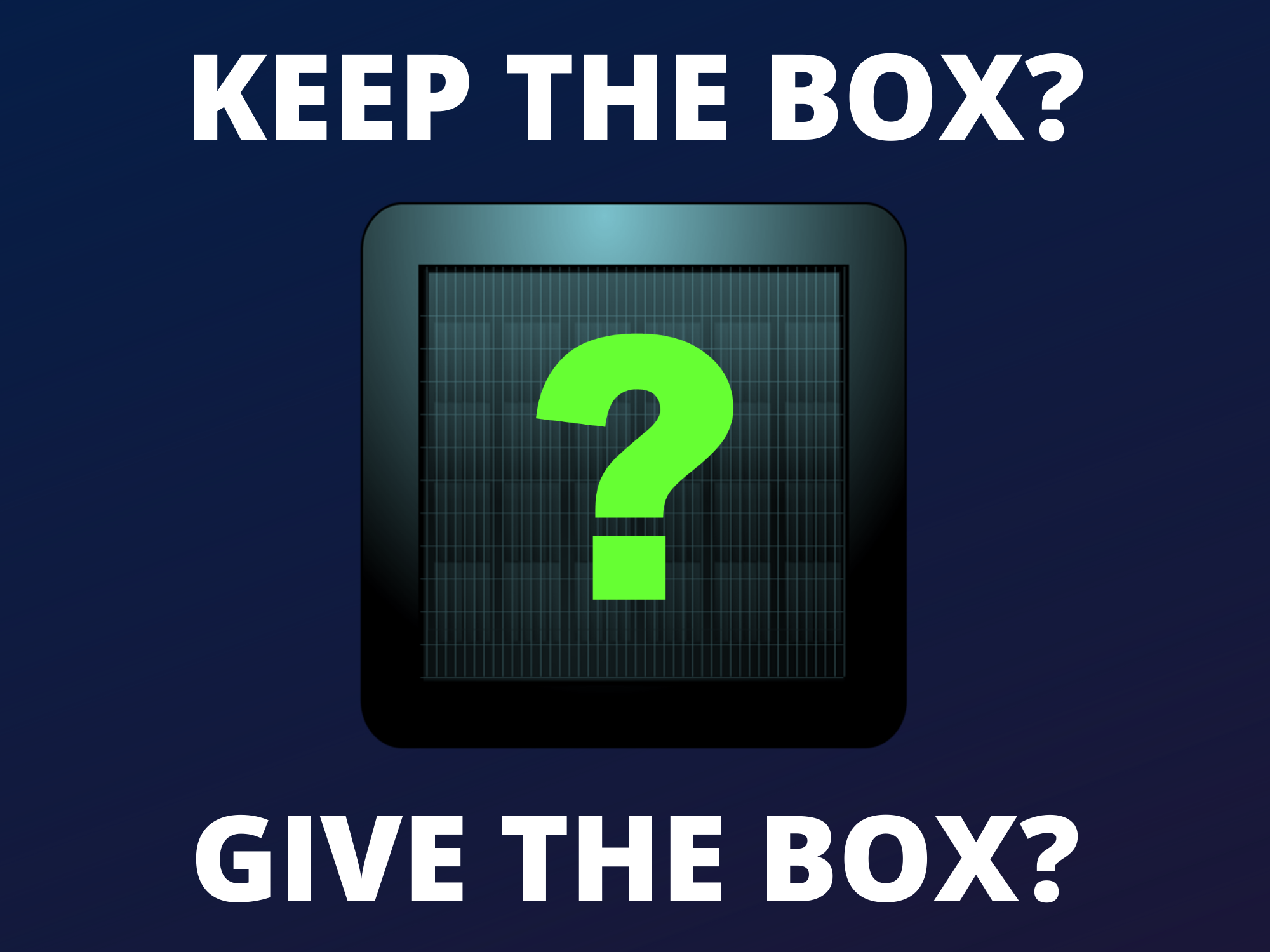 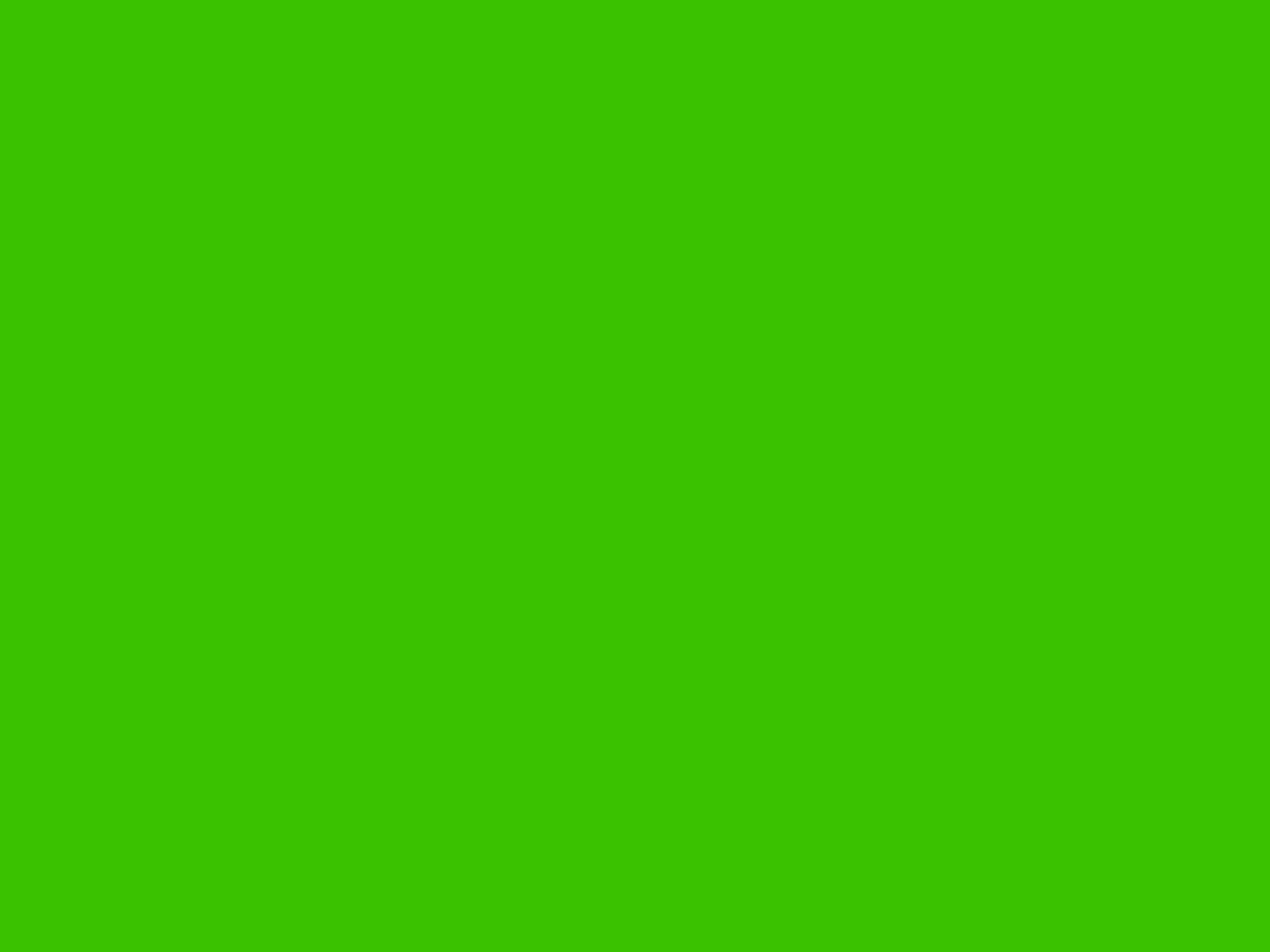 +1000
P Question
Which is the smallest ocean
Arctic
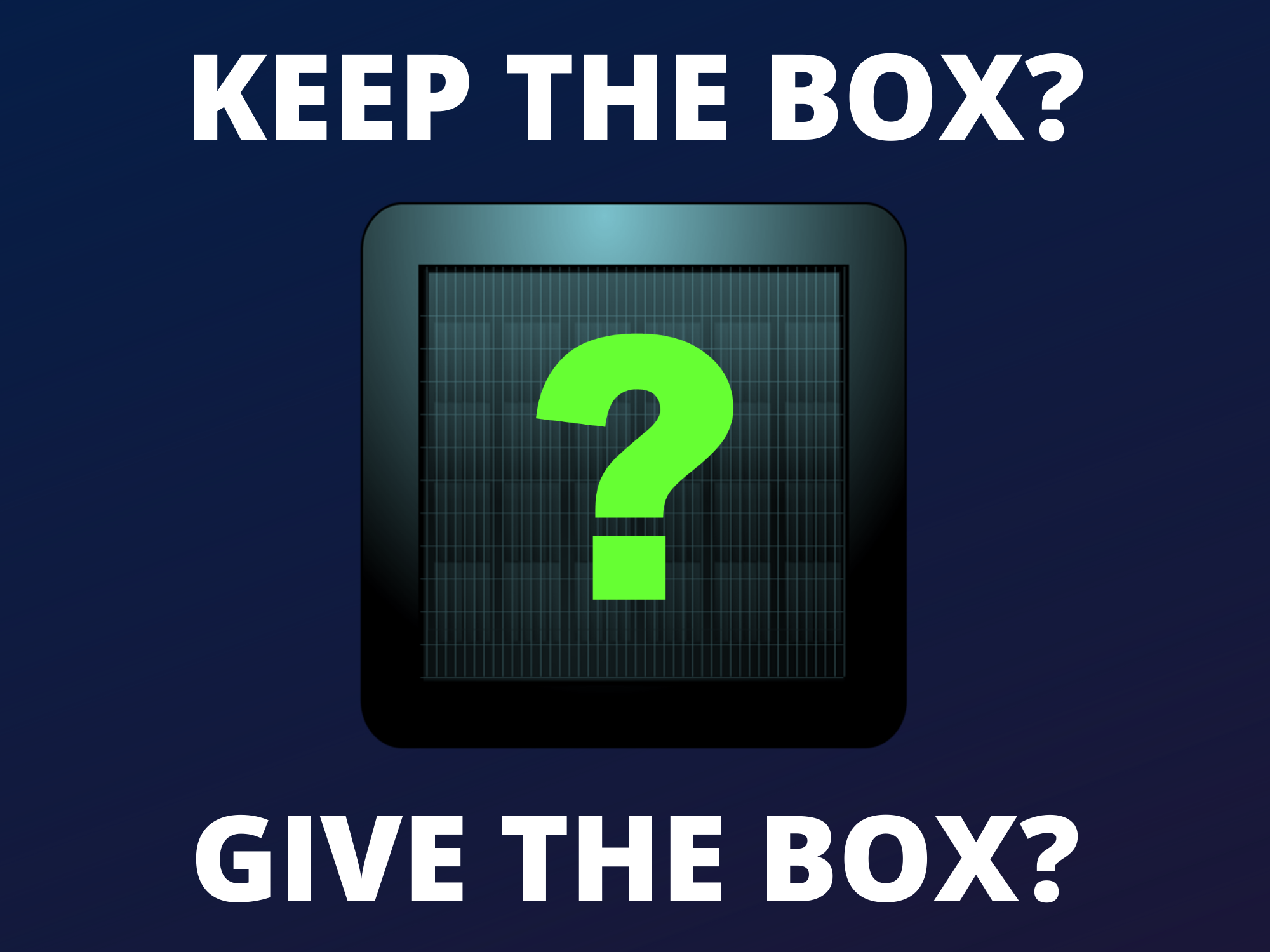 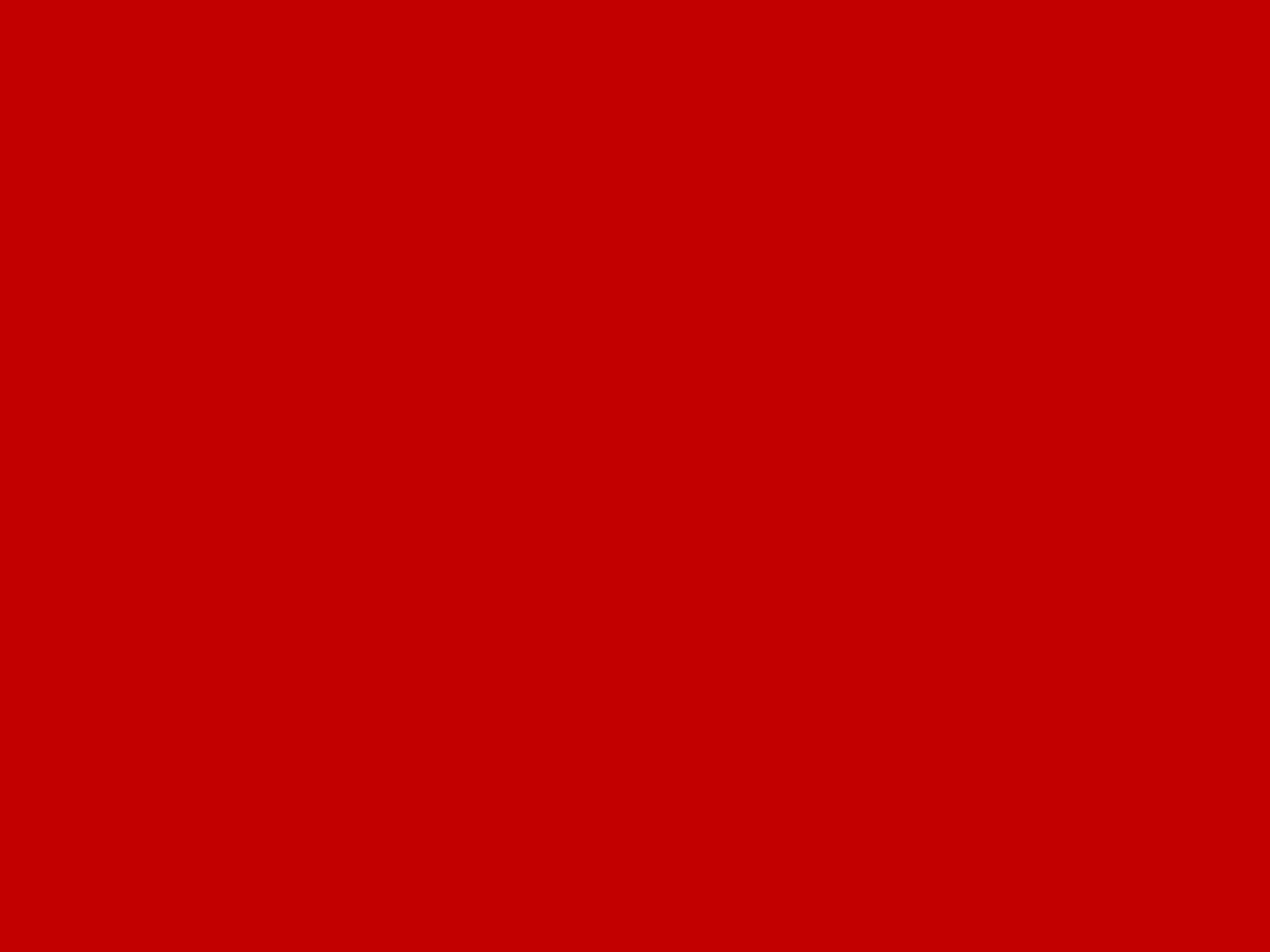 -500
Q Question
What animal is on the welsh flag?
Dragon
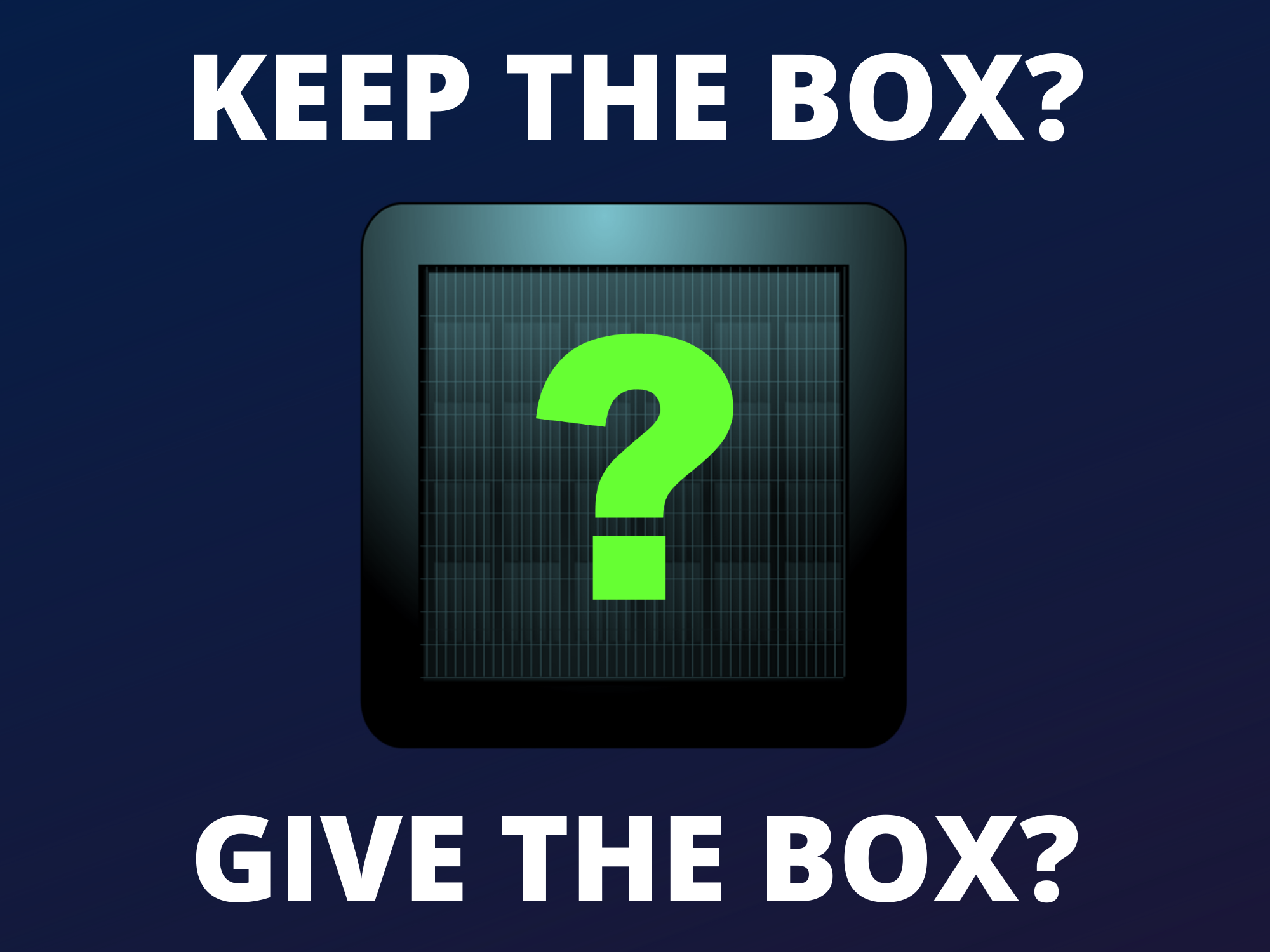 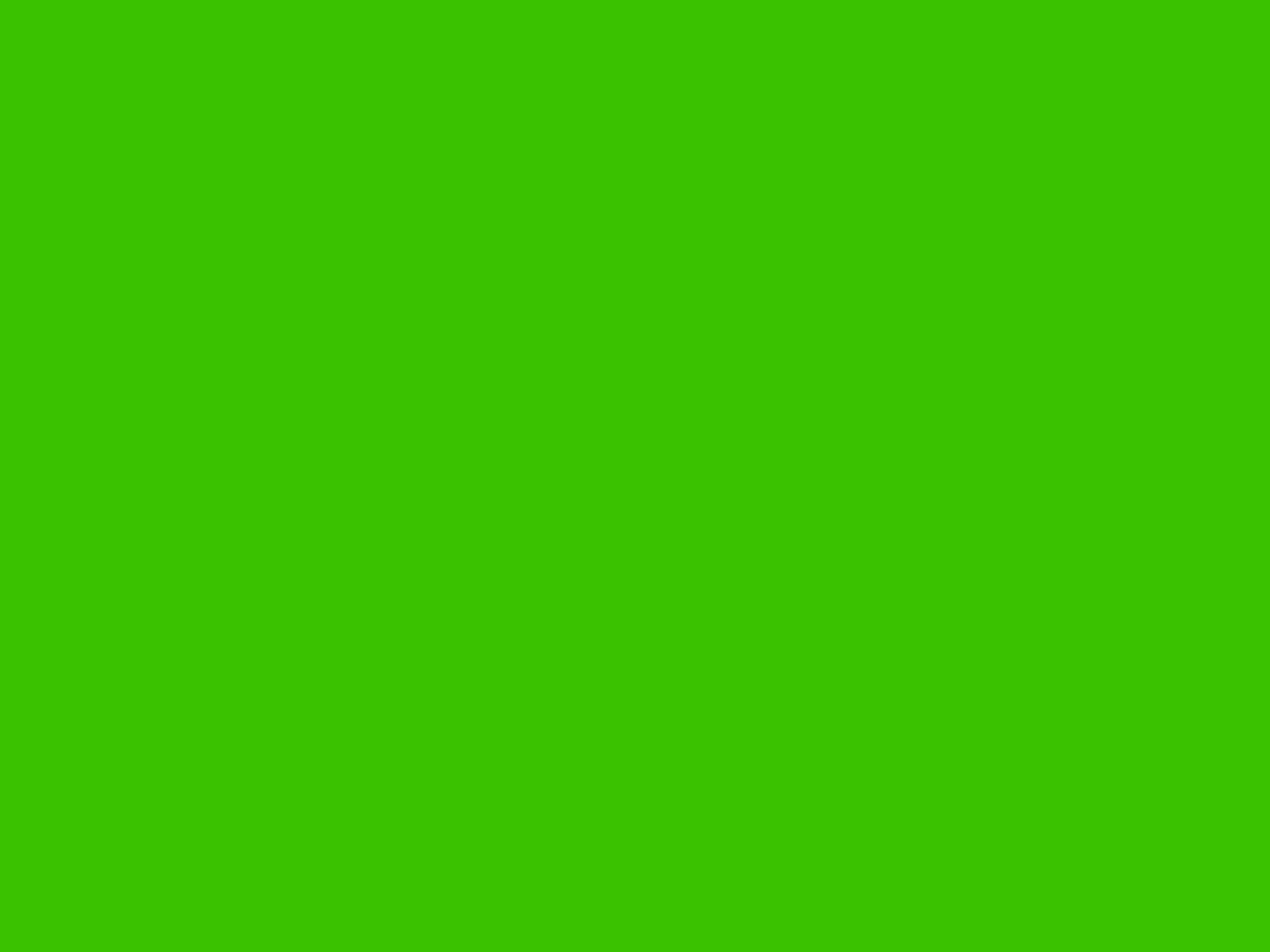 +400
R Question
How many different words in the song Baby Shark?
18
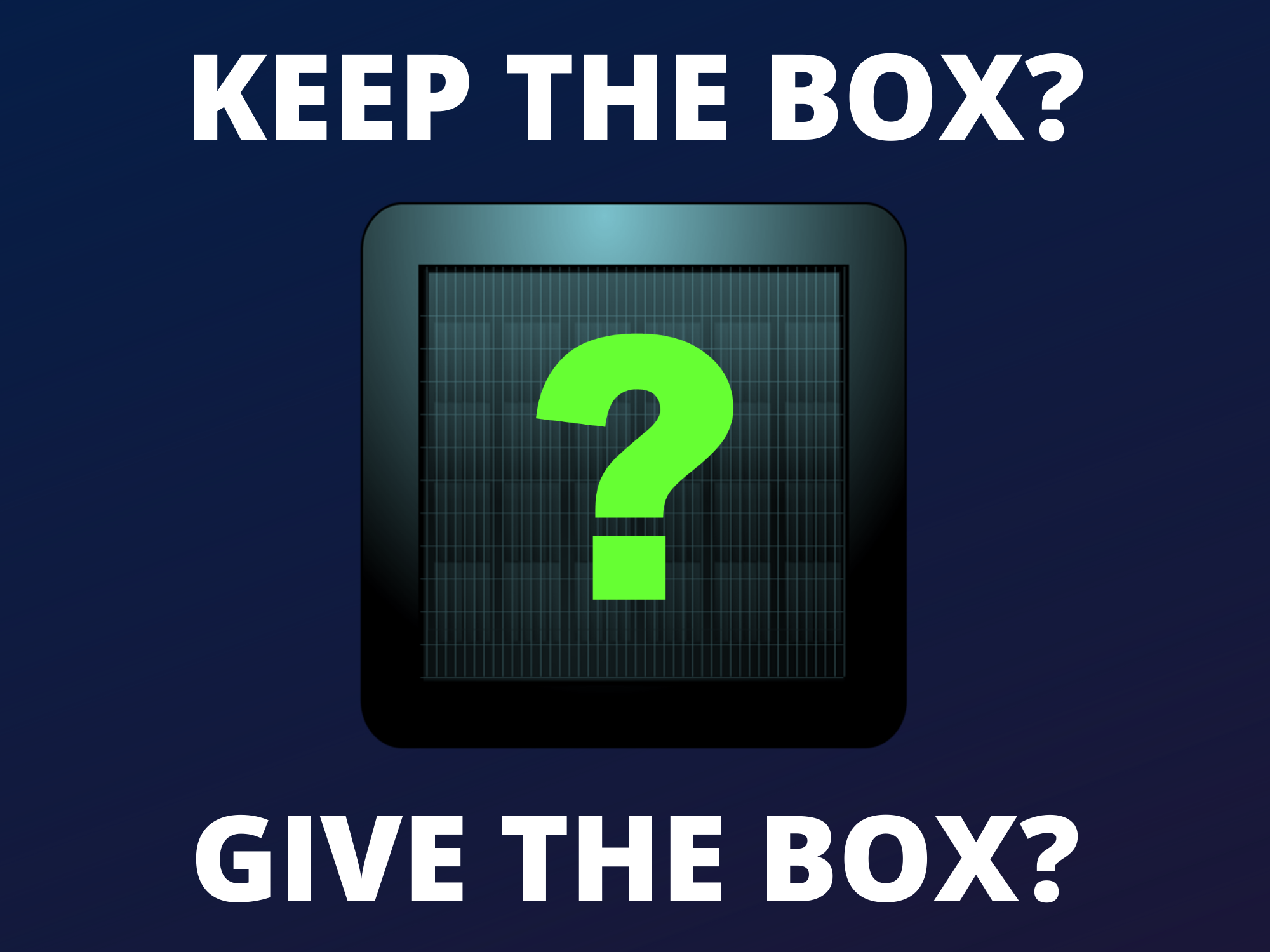 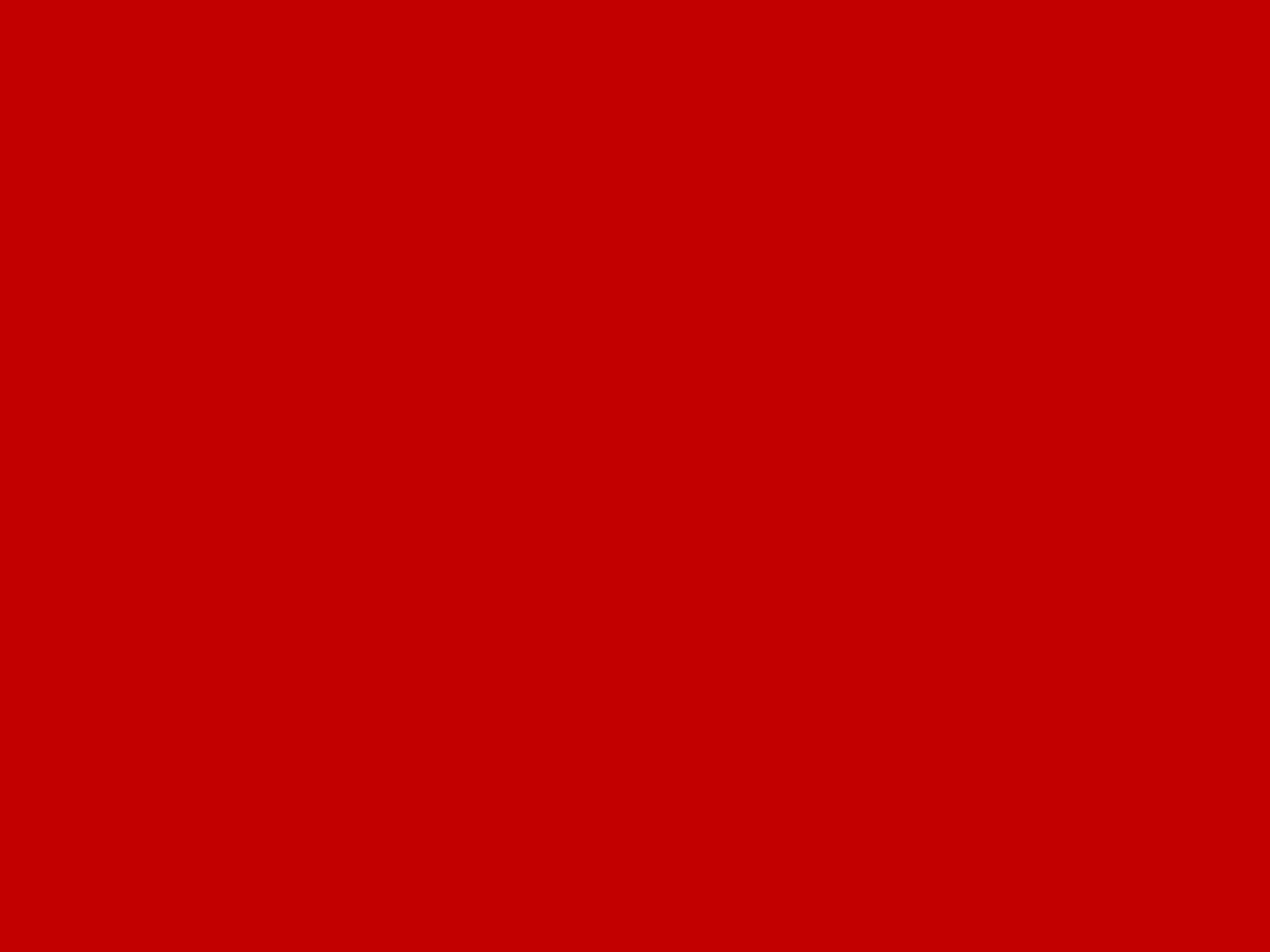 -200
S Question
What type of electricity is produced by friction
Static
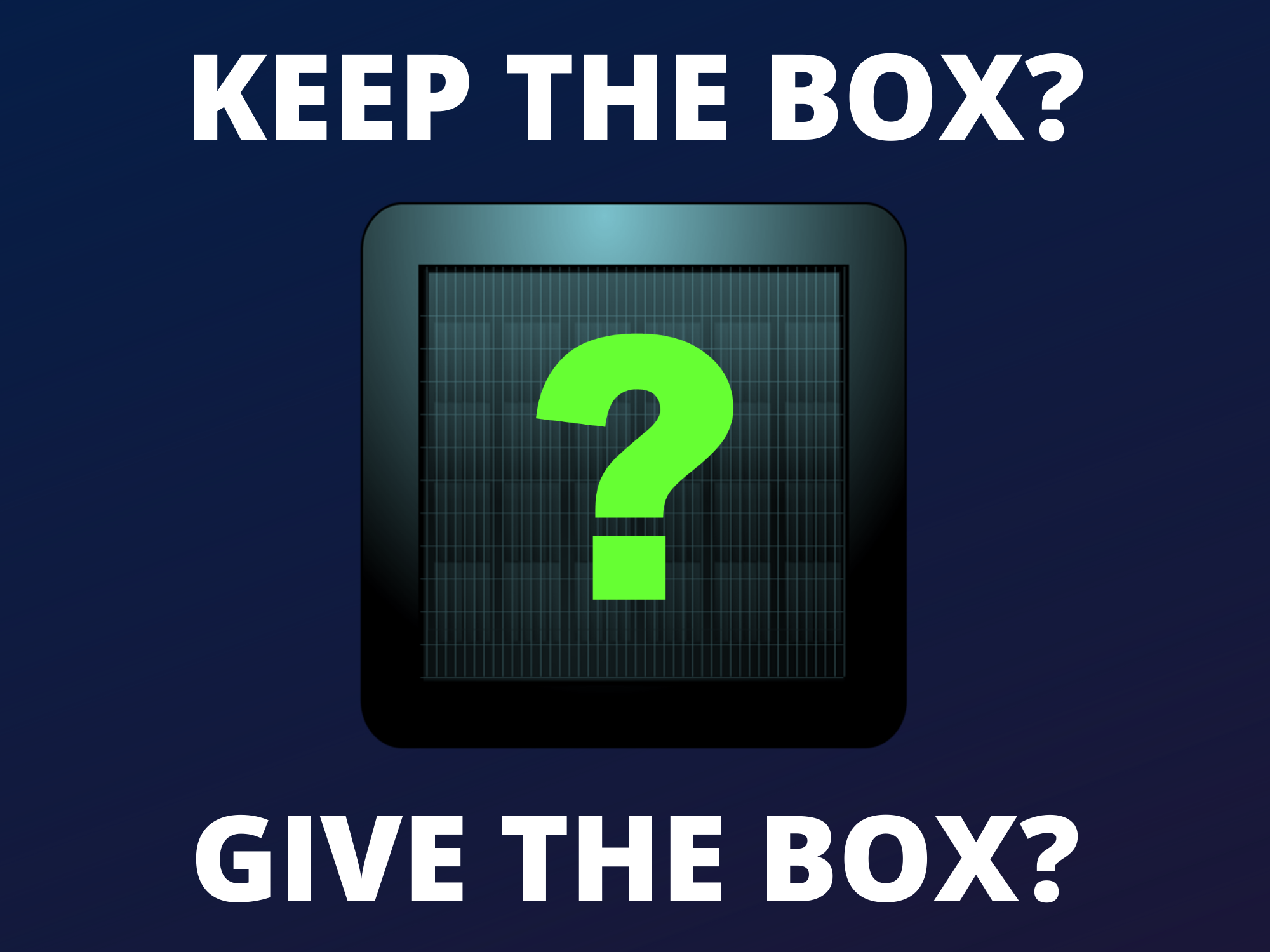 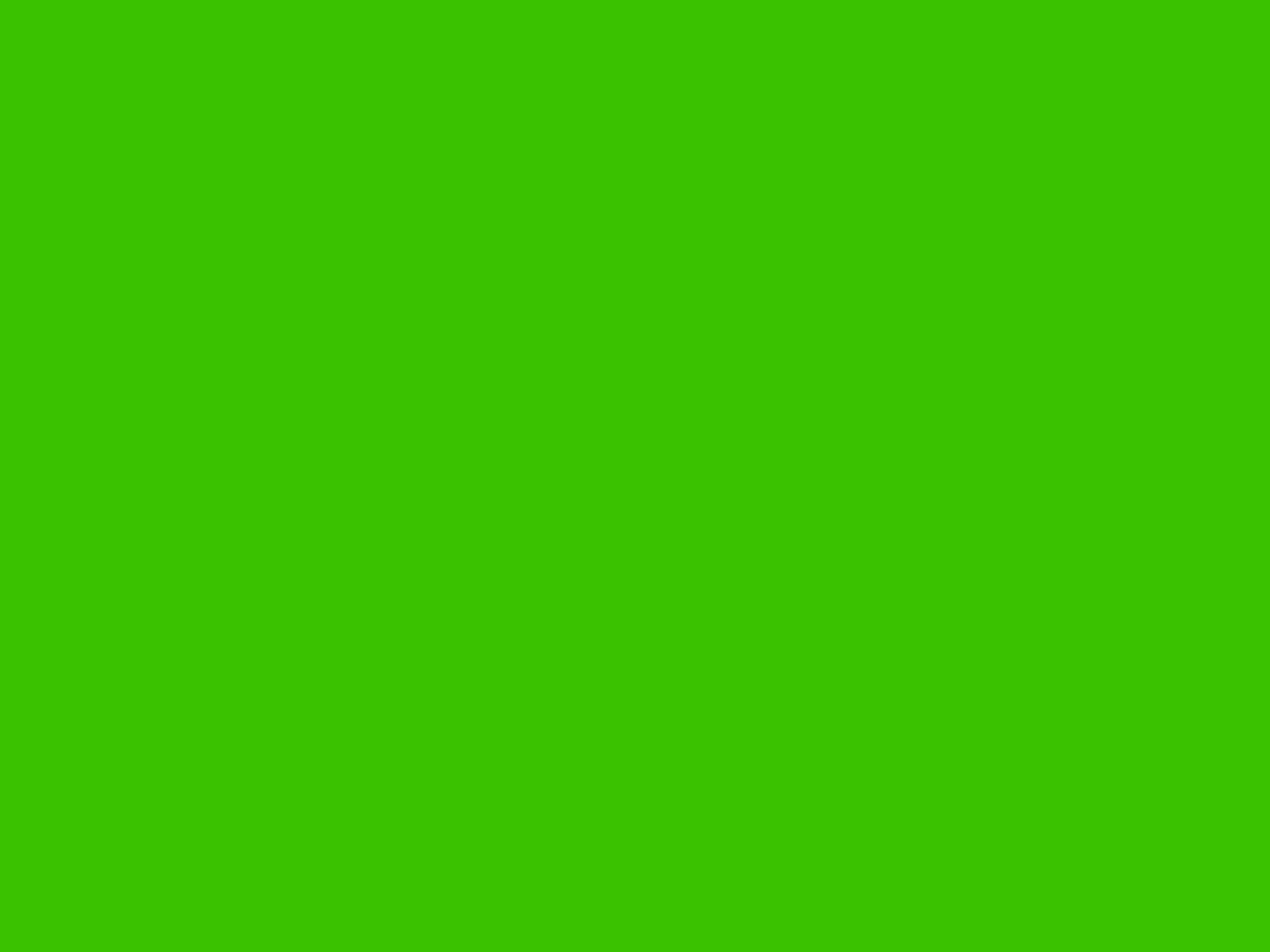 +1000
T Question
What shape is a strand on DNA said to have?
Double Helix
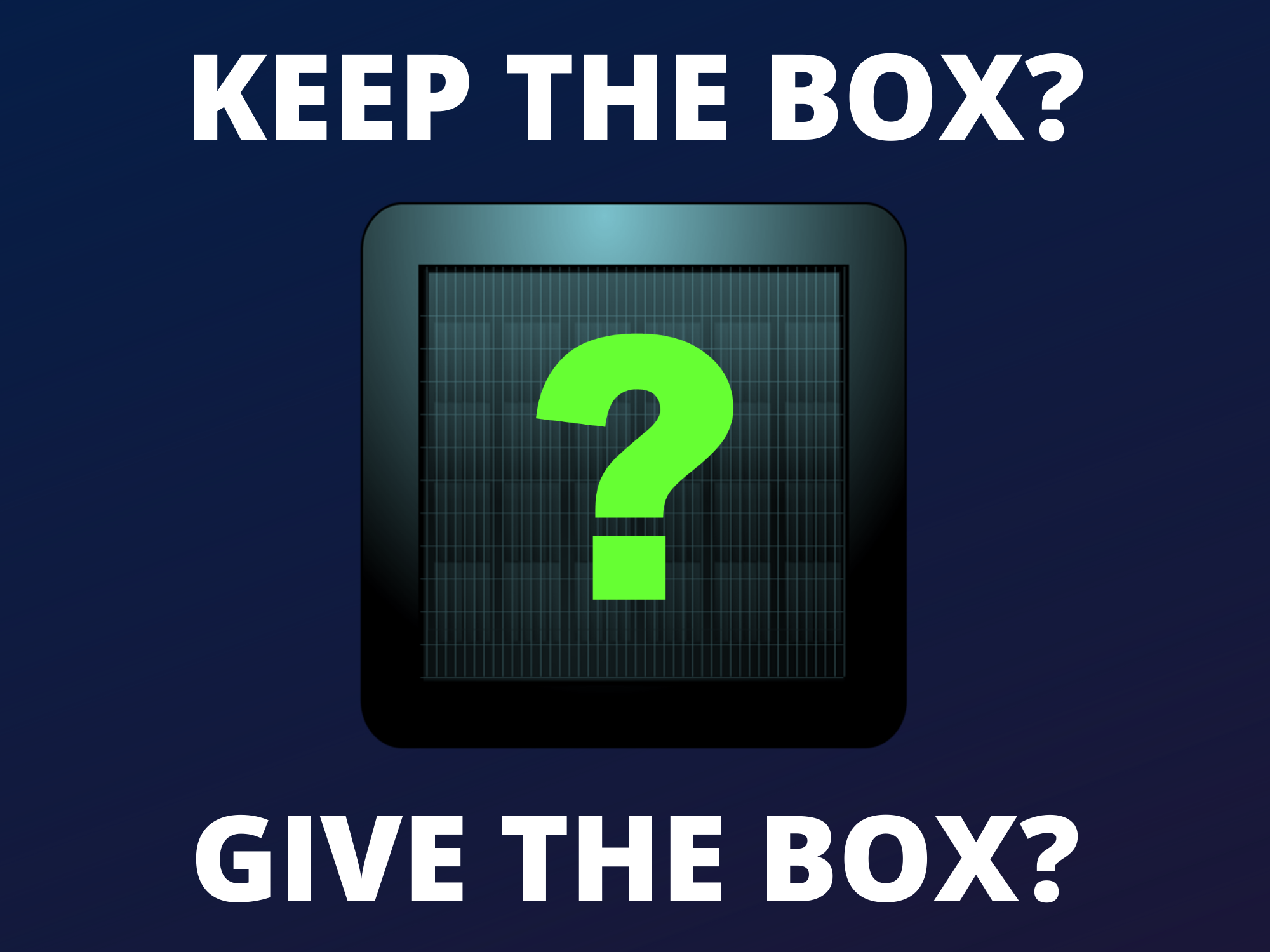 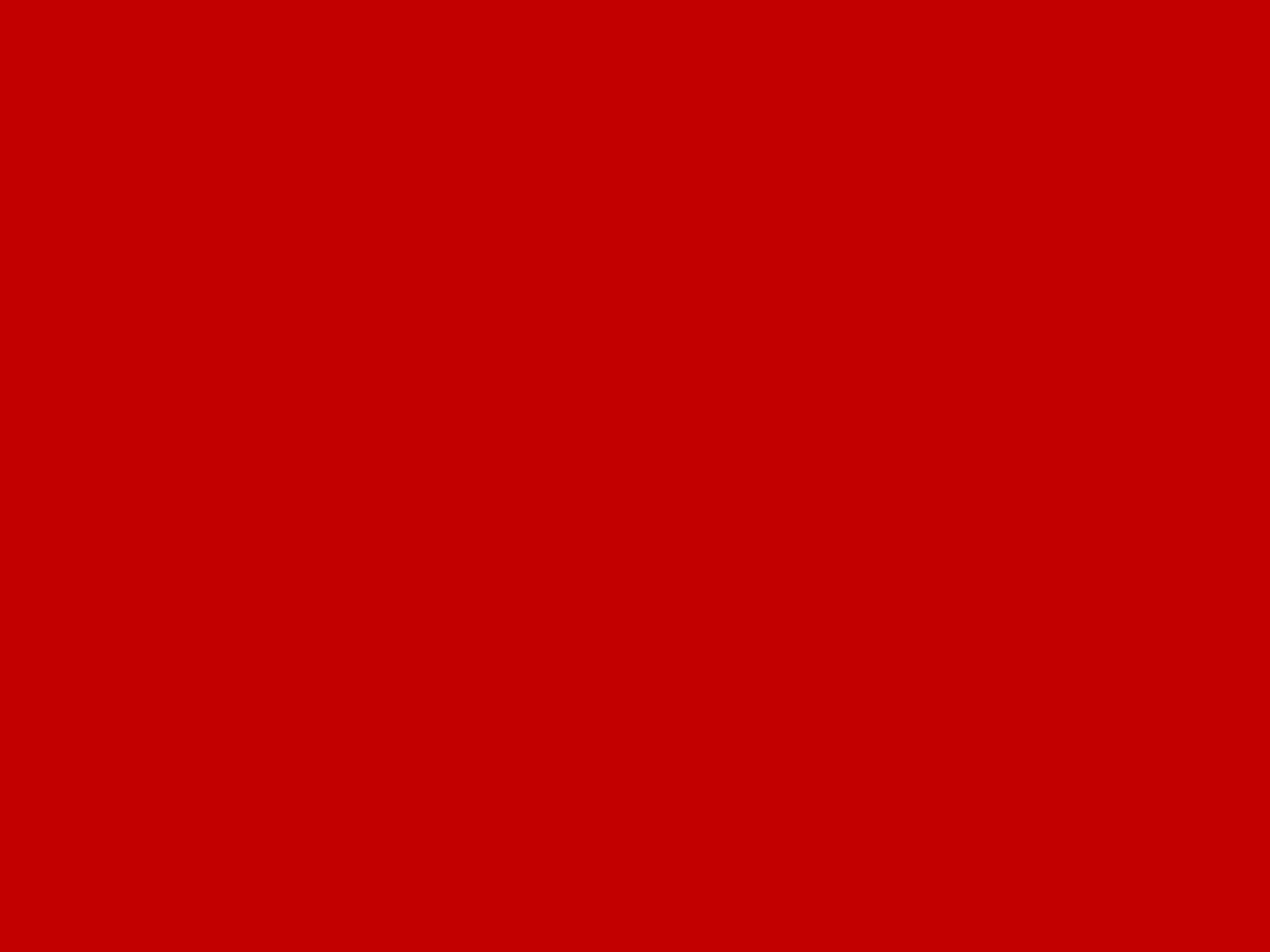 -600
U Question
Which country is the great barrier reef in?
Australia
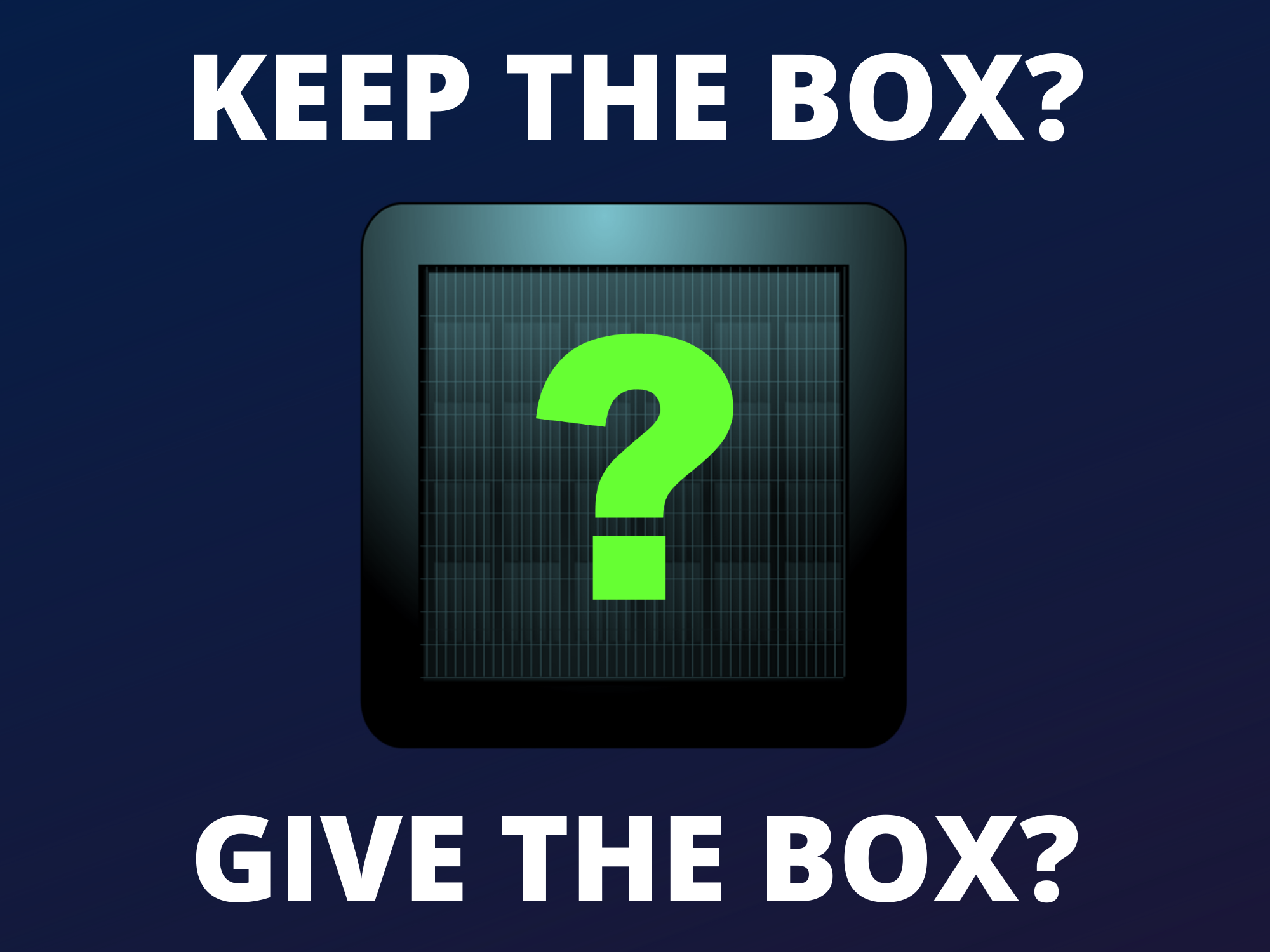 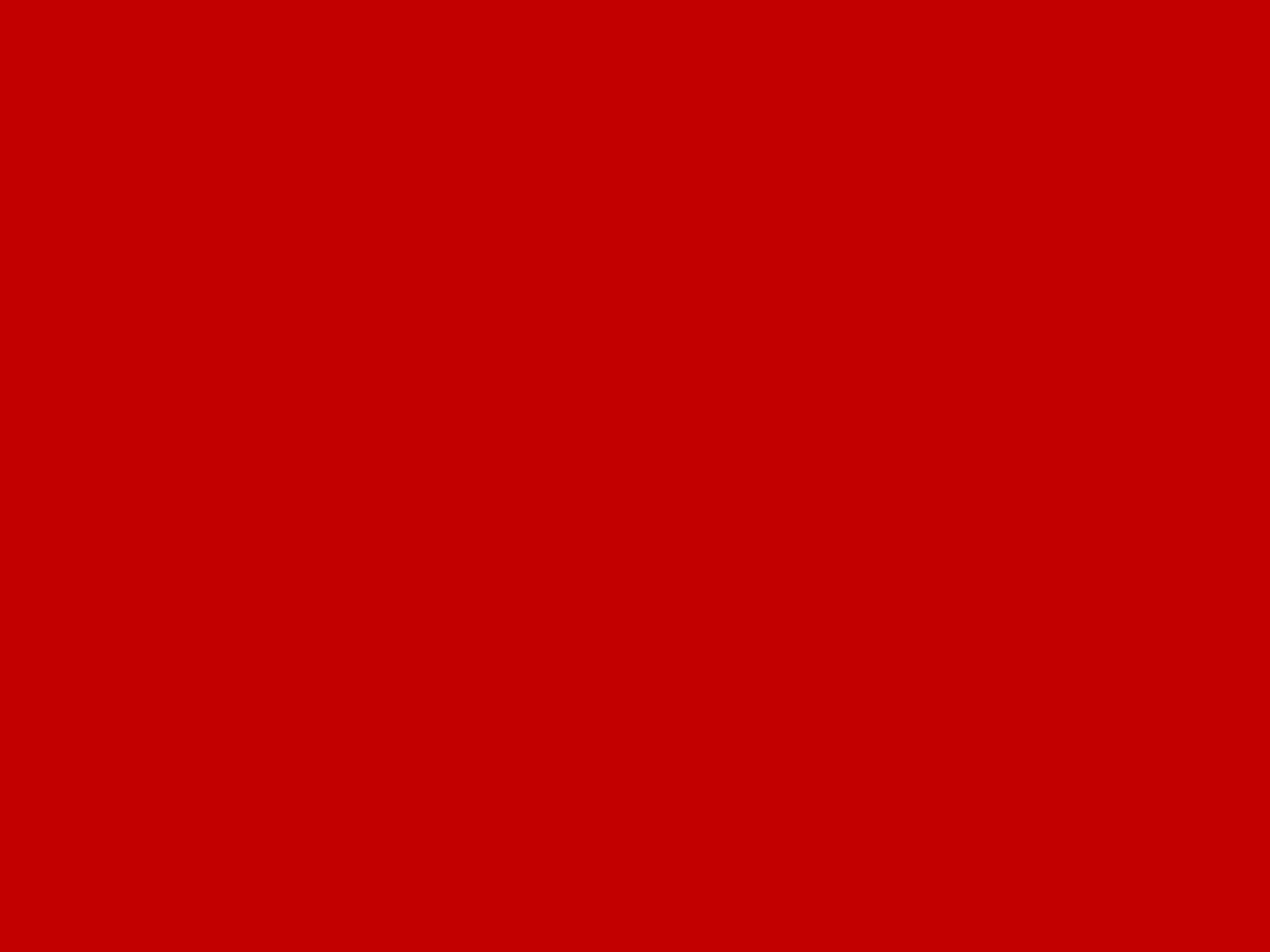 -100
V Question
Which two body parts continue to grow for our whole lives?
Nose and Ears
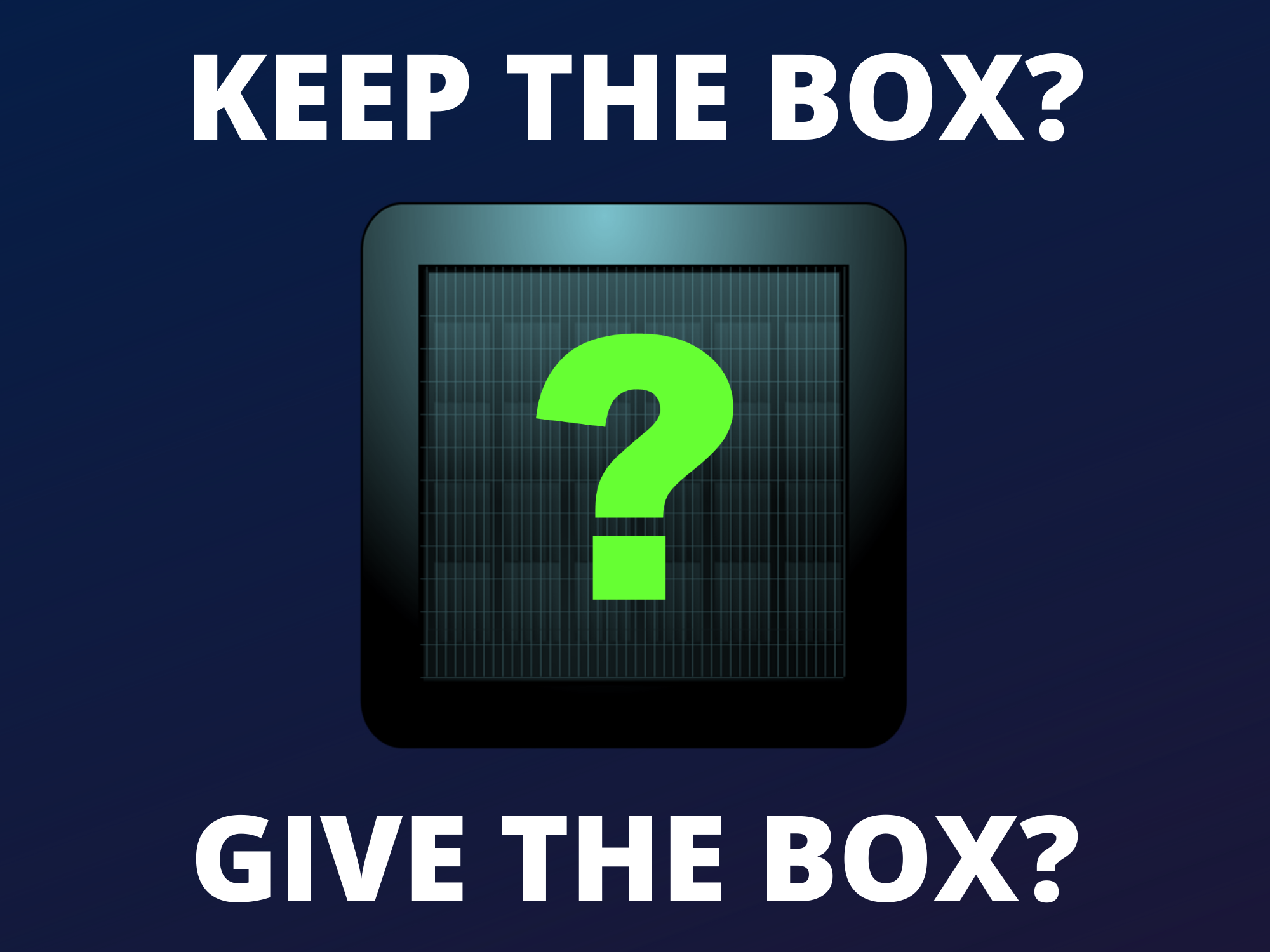 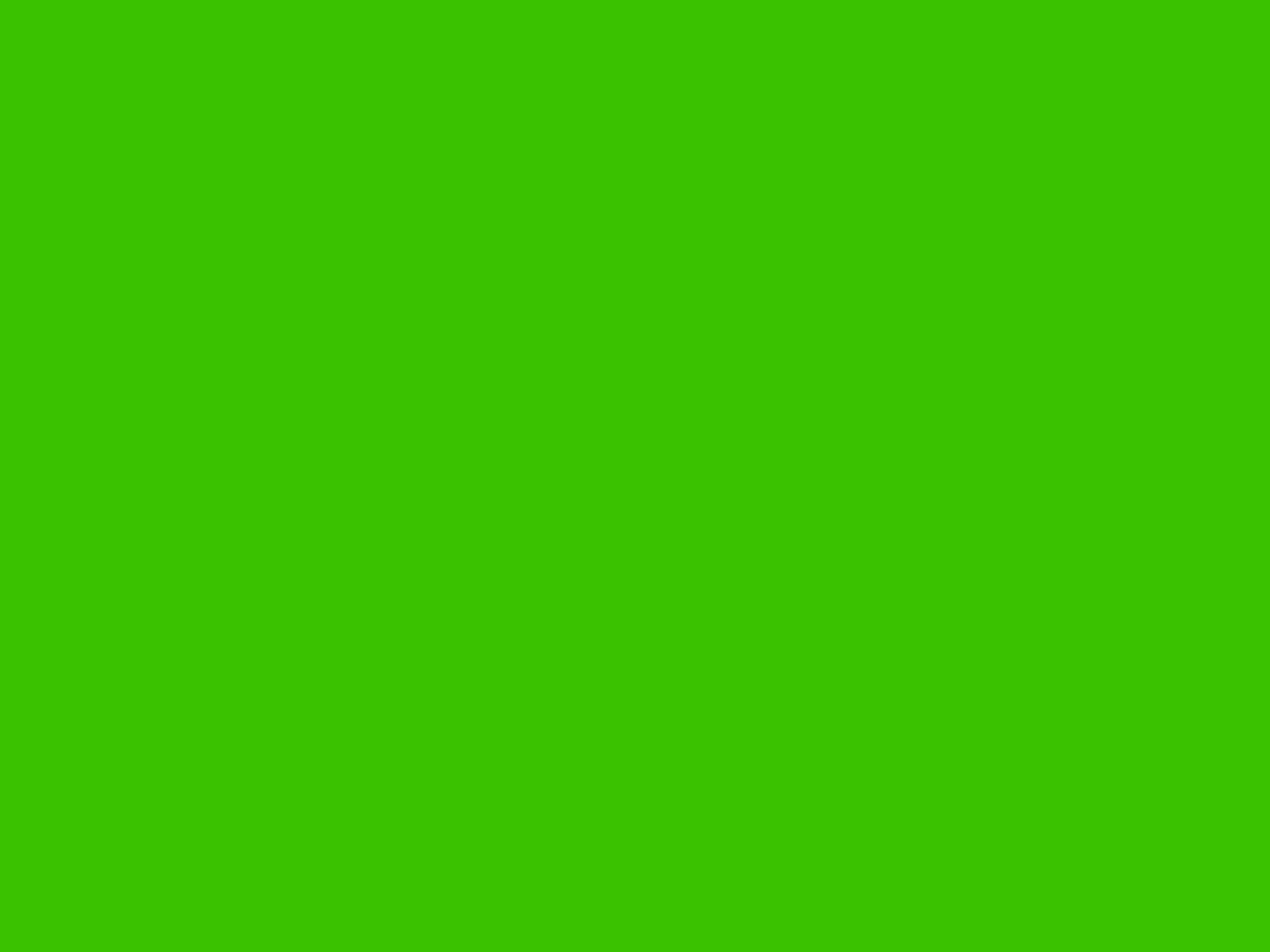 +200
W Question
What are the three primary colours?
Yellow, Red and Blue
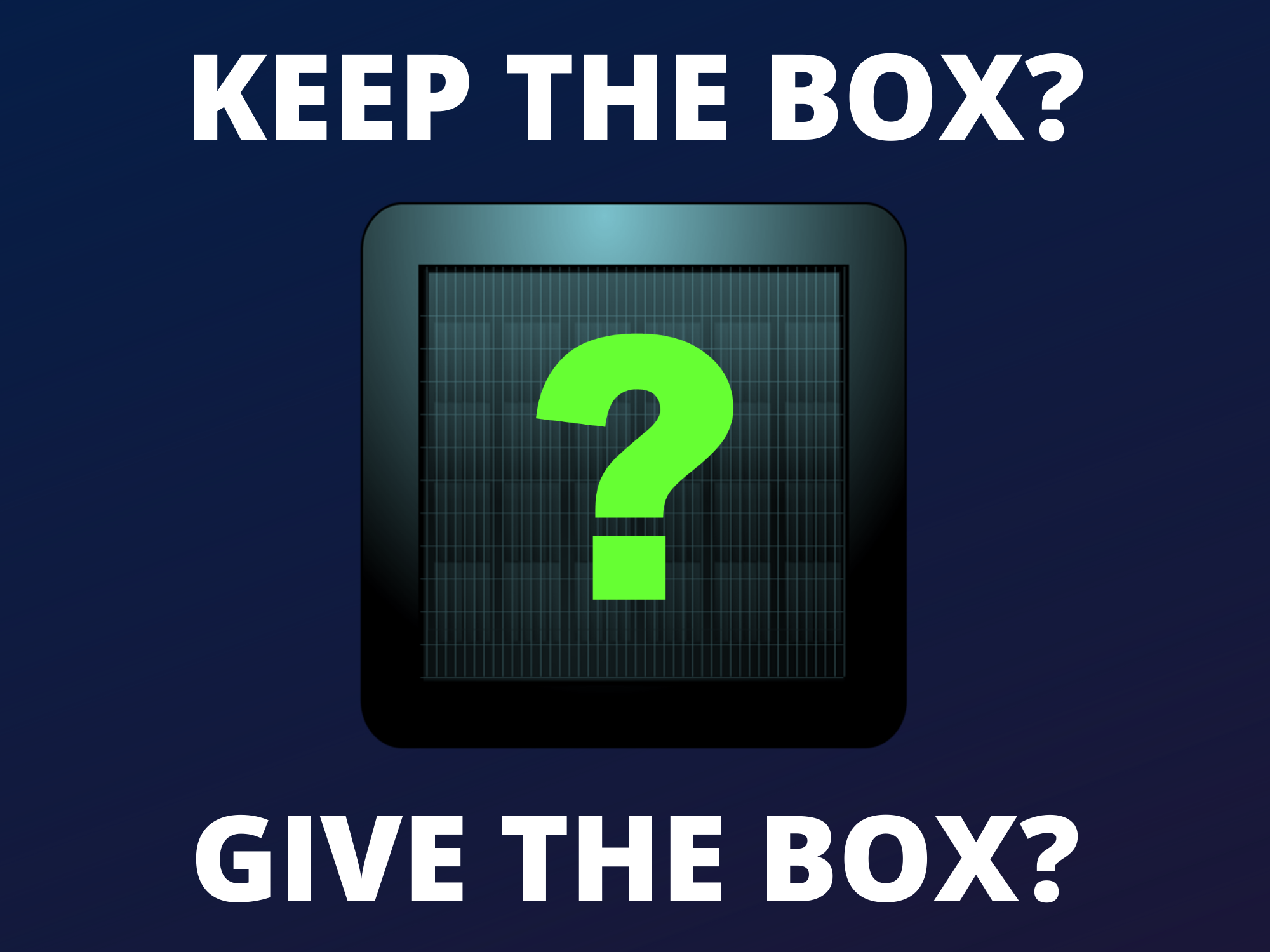 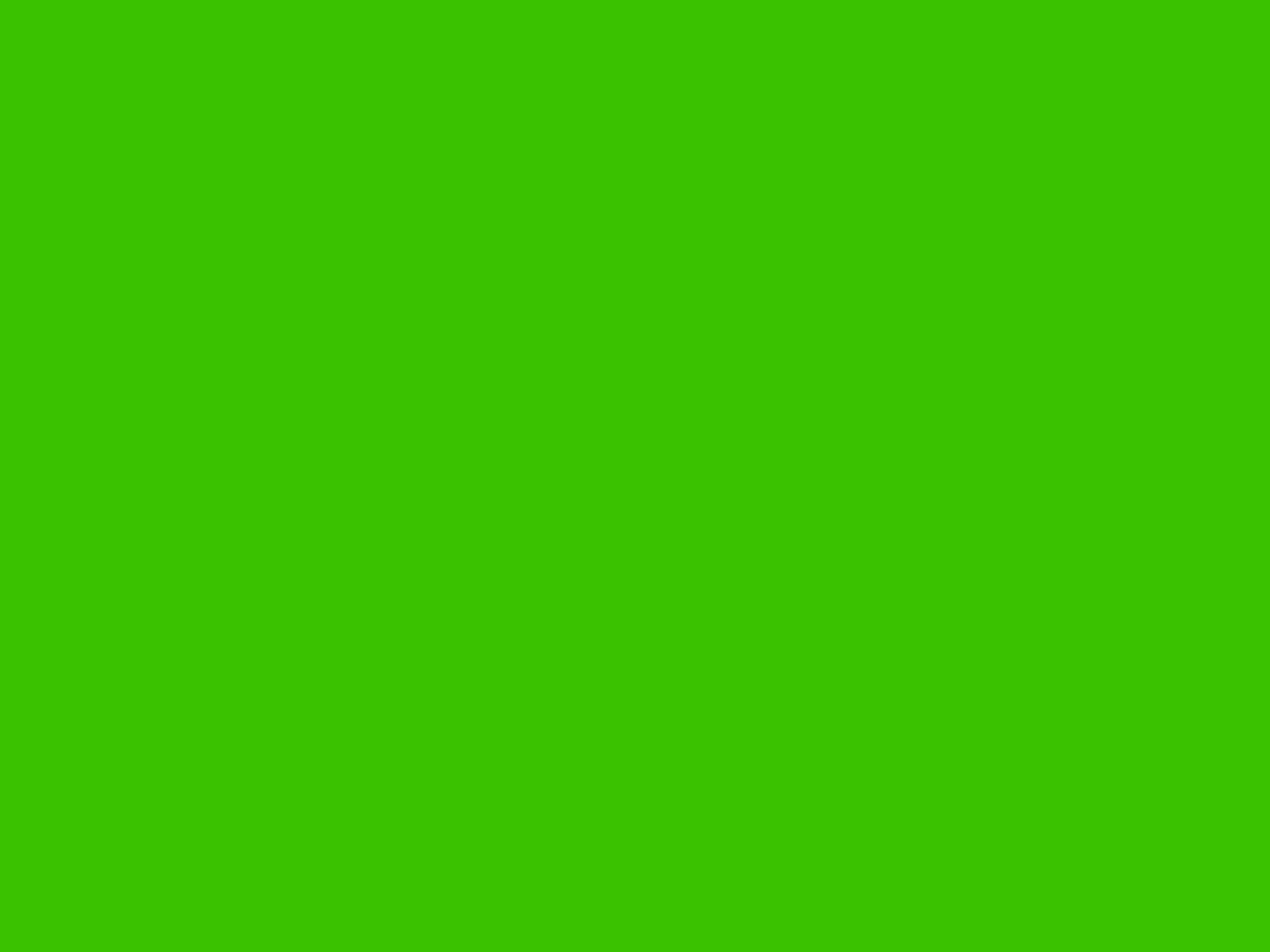 +100
X Question
Microsoft’s gaming console is called?
Xbox
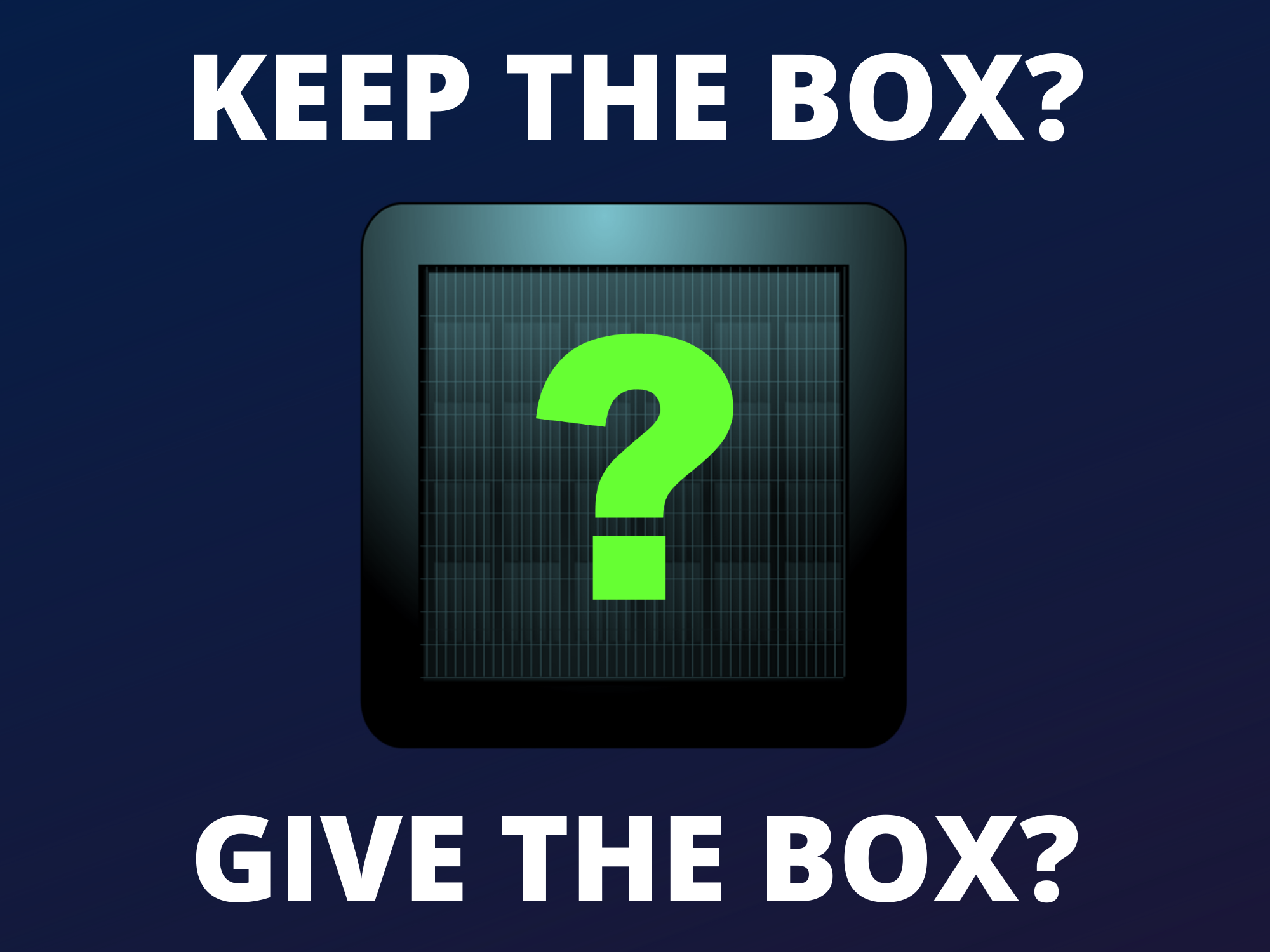 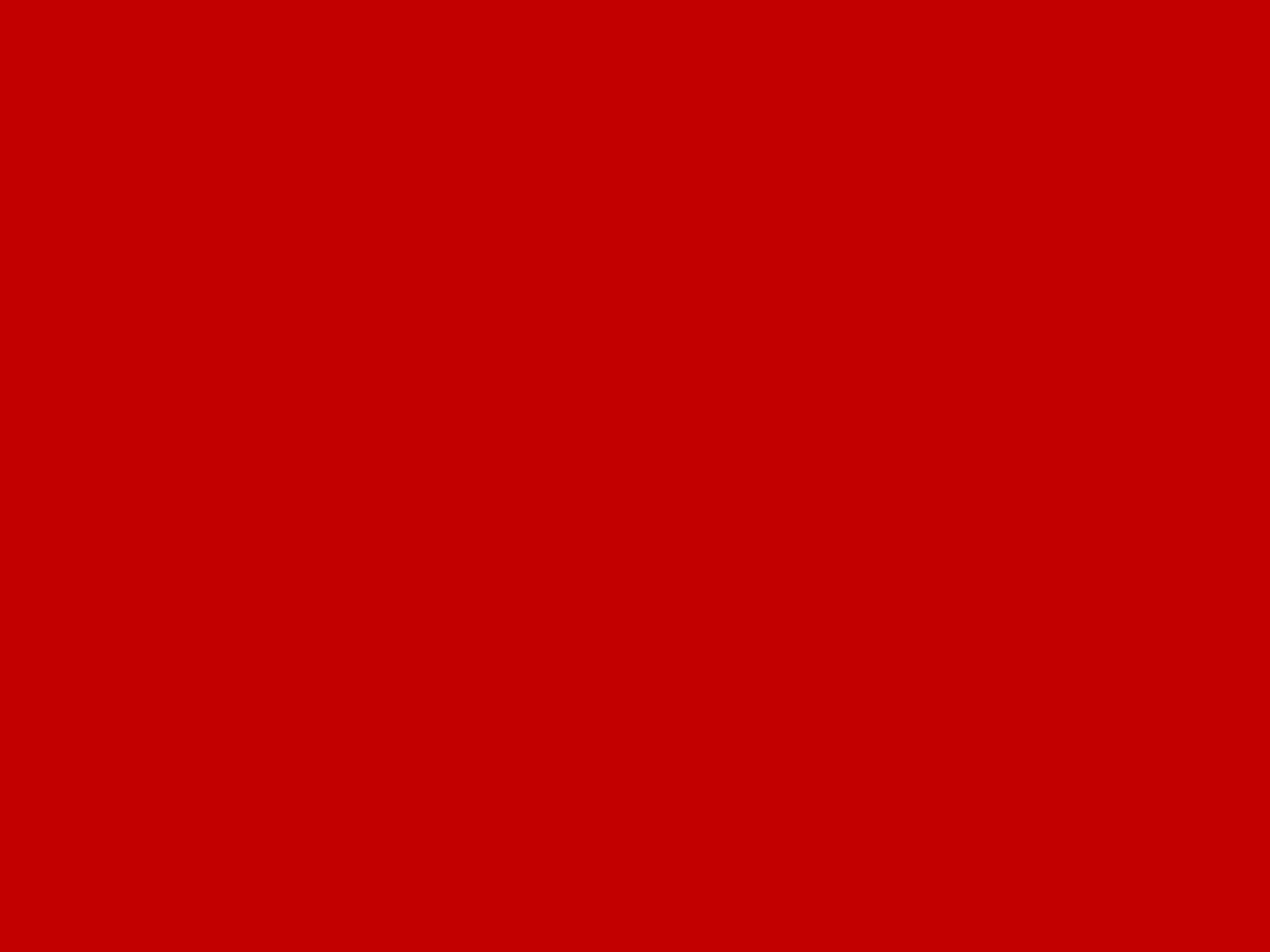 -300